III Совместная международная научно-техническая конференция «ЦИФРОВАЯ РЕАЛЬНОСТЬ: космические и пространственные данные, технологии обработки»
Сочи, 2023 г.
Программные комплексы и технологииавтоматической обработки 
космической съемки,обеспечивающие работу 
Федерального фонда данных ДЗЗи информационной системы 
«Цифровая Земля»
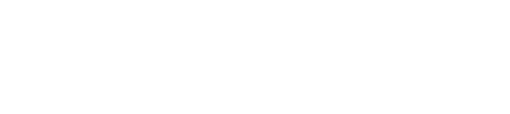 Д.И. Федоткин, Е.Н. Боровенский, Д.В. Сысенко, А.В. Ядыкин
Комплекс автоматической потоковой обработки
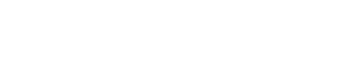 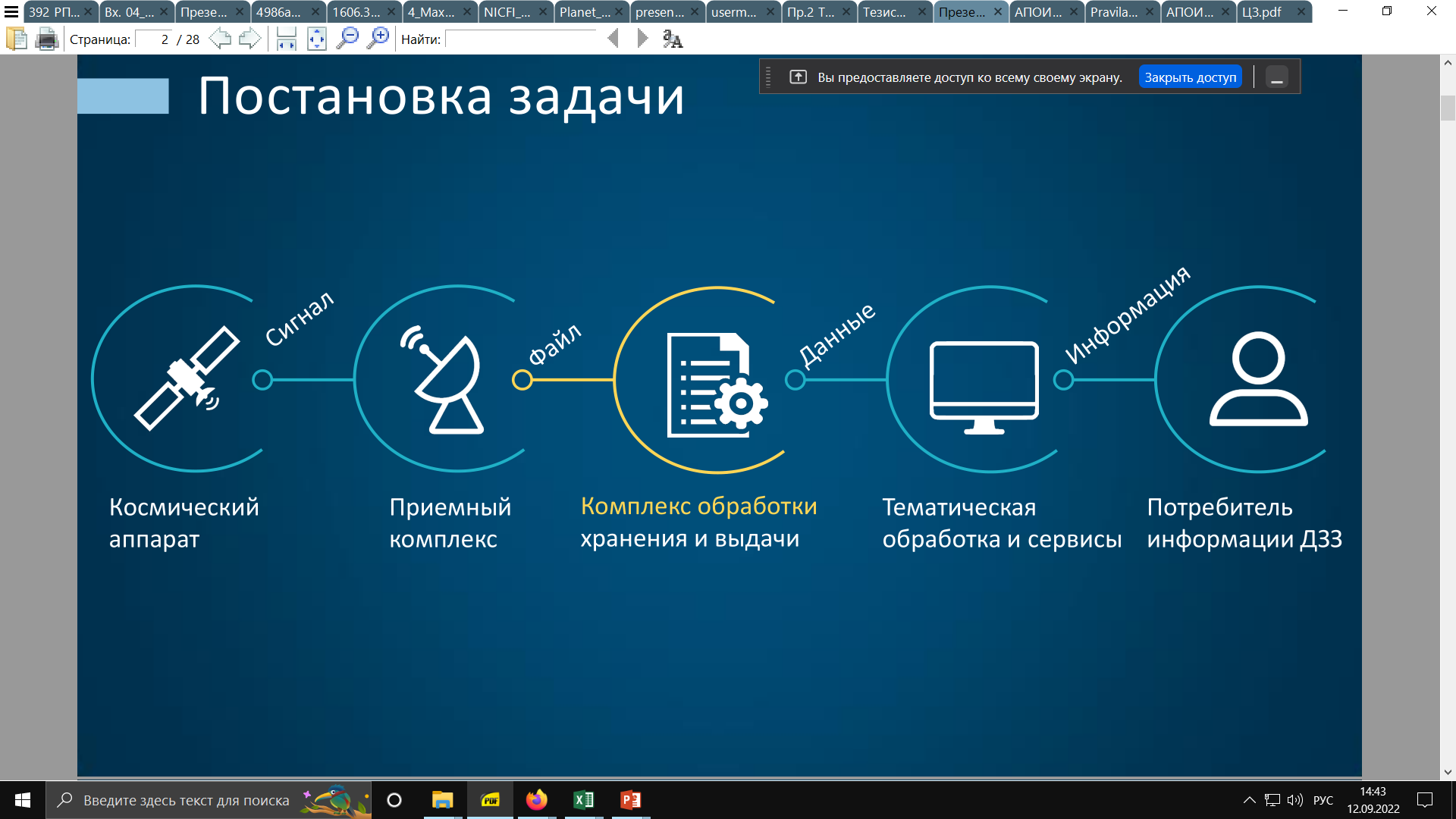 АПОИ
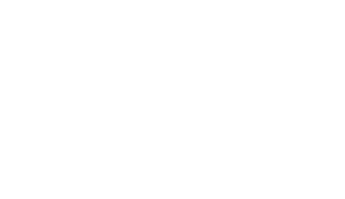 L0
Сеанссъемки
Первичная обработка
L1
ППИ
ПродуктыДЗЗ
Архивныймаршрут
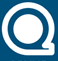 Стандартная обработка
L2
АРХИВ
API
Комплекс автоматической потоковой обработки (АПОИ)
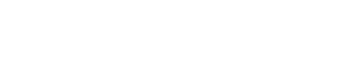 МКА
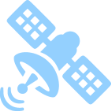 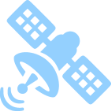 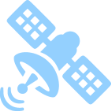 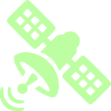 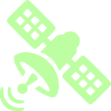 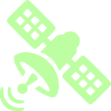 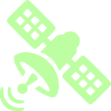 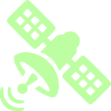 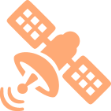 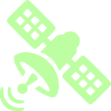 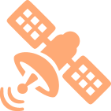 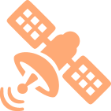 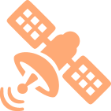 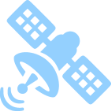 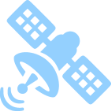 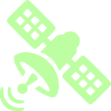 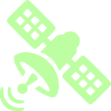 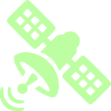 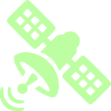 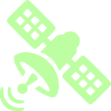 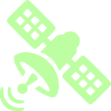 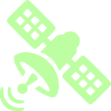 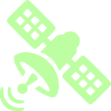 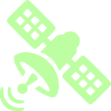 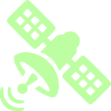 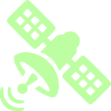 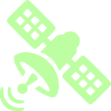 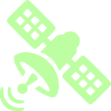 КА
Обзор-Р
Ресурс-ПМ
Аист-2Т
Кондор-ФКА
Аист-2Д
“Метеор-М”(КМСС, МСУ-МР)
“Ресурс-П”(ГЕОТОН, КШМСА-ВР/СР)
“Канопус-В” (ПСС, МСС)
№ 4
№ 1
№ 3
№ 1
№ 2-3
№ 2
№ 2
№ 3
№ 5
№ 6
“ИК”
№ 5
№ 4
“БКА”
№ 2-4
№ 2-2
Преимущества АПОИ относительно НКПОР
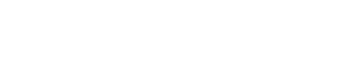 Максимальная унификация (один комплекс на все КА ОЭН и РЛН)
Более строгие и более точные модели
100% полный автомат: обработки, уточнения, оценки качества и калибровки (0 операторов вместо сотни)
Более быстрая обработка (минуты вместо часов и суток)
Более качественная обработка (лучше сведение матриц и каналов, точнее геопривязка – единицы метров вместо десятков и сотен)
Количество и стоимость технических средств меньше в десятки раз 
100% полная масштабируемость и переносимость
Эксплуатационные расходы меньше в несколько раз
Больше видов продукции (BUNDLE L1/L2, PANSHARP L1)
Распределенная масштабируемая обработка в АПОИ
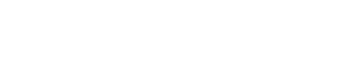 минимизация операций копирования данных
декомпозиция обработки на этапы и фрагментация данных на каждом этапе для распределенной обработки
Обработка в АПОИ
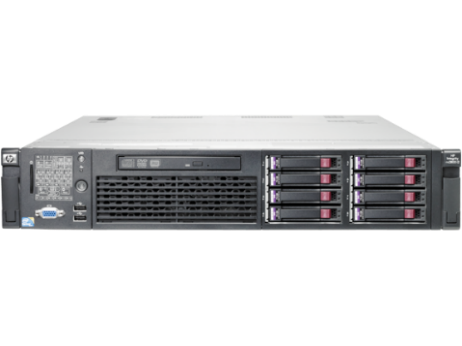 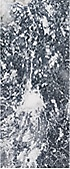 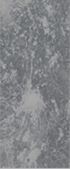 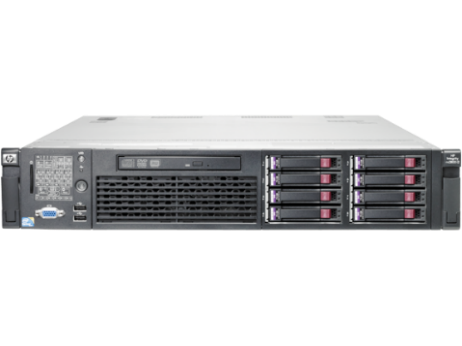 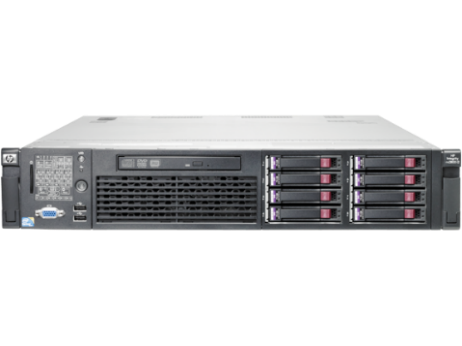 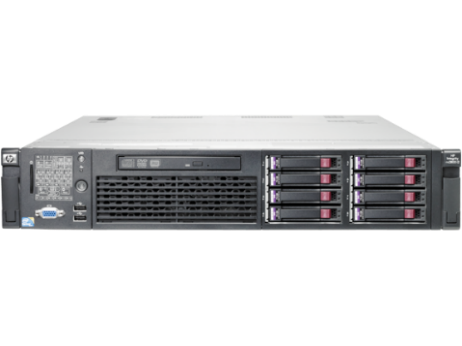 Исходный маршрут
Выходной продукт
Фрагментыисходного маршрута
Фрагментывыходного изображения
этап 1,2,3,..N
Традиционная обработка
этап 1
этап 2
этап N
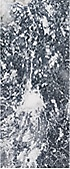 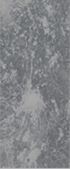 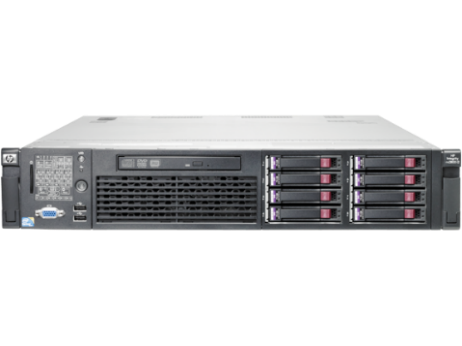 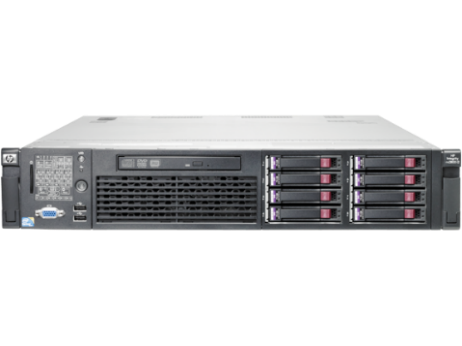 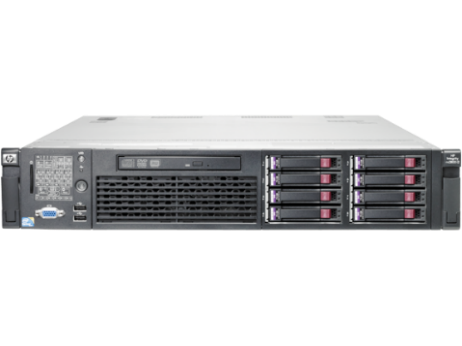 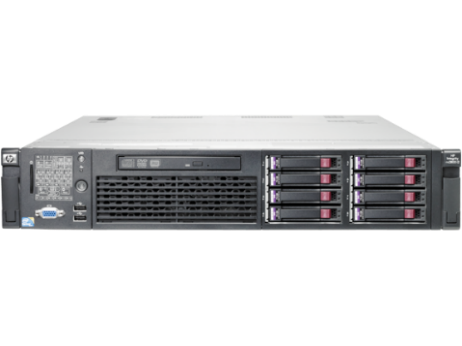 этап 3
Выходной продукт
Исходный маршрут
Загрузка технических средств в АПОИ до 90%
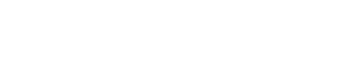 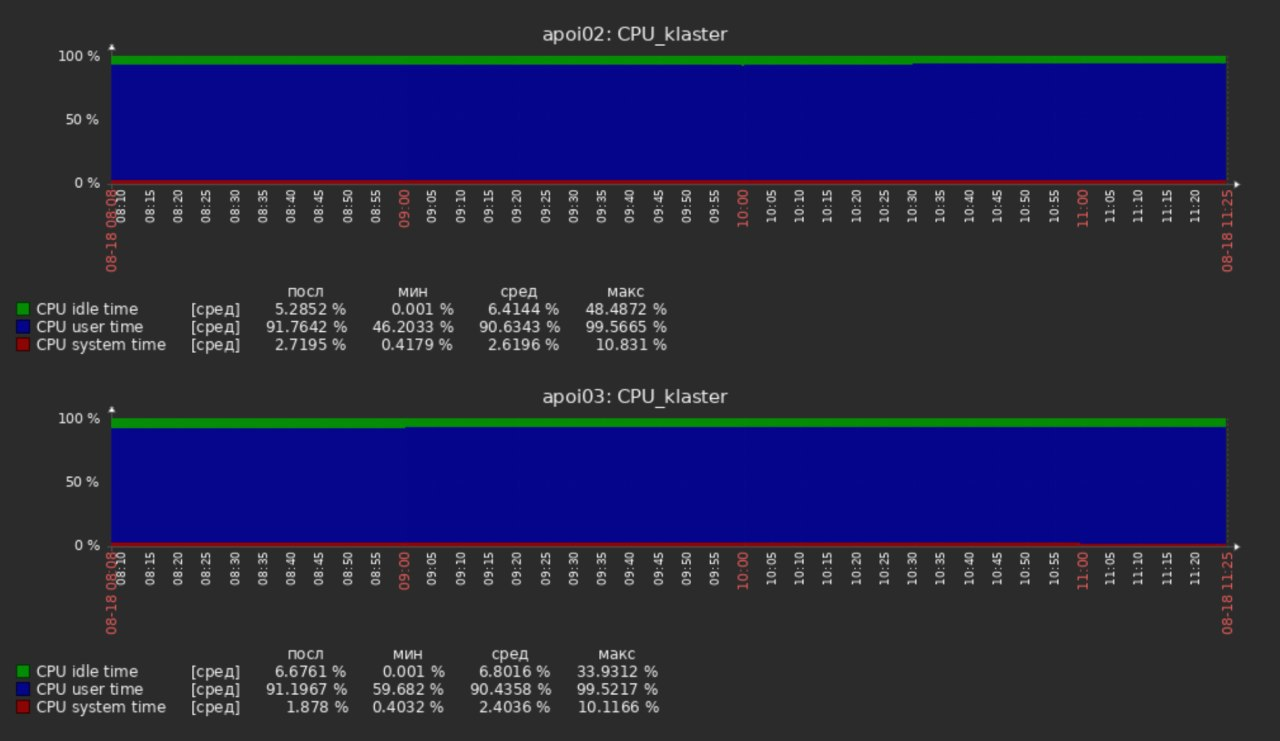 Унификация состава информационных продуктов 
с российской ОГ КА ДЗЗ
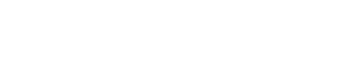 Метаданныепродукта .XML
RP1_08383_03_GEOTON_20180714_104820_104829.MS.L2
RP1_08383_03_GEOTON_20180714_104820_104829.MS.L2.tif
RP1_08383_03_GEOTON_20180714_104820_104829.MS.L2.MD.xml
RP1_08383_03_GEOTON_20180714_104820_104829.MS.L2.DC.xml
RP1_08383_03_GEOTON_20180714_104820_104829.MS.L2.QL.jpg
RP1_08383_03_GEOTON_20180714_104820_104829.MS.L2.shp
RP1_08383_03_GEOTON_20180714_104820_104829.MS.L2.shx
RP1_08383_03_GEOTON_20180714_104820_104829.MS.L2.dbf
RP1_08383_03_GEOTON_20180714_104820_104829.MS.L2.json
RP1_08383_03_GEOTON_20180714_104820_104829.MS.L2.tfw
RP1_08383_03_GEOTON_20180714_104820_104829.MS.L2.prj
RP1_08383_03_GEOTON_20180714_104820_104829.MS.L2.CLG.gml
RP1_08383_03_GEOTON_20180714_104820_104829.MS.L2.CLI.gml
RP1_08383_03_GEOTON_20180714_104820_104829.MS.L2.CLK.kml
Обзорное изображение.JPG
Параметры проекции.PRJ
Изображениепродукта.TIF / .JP2
RPC коэффициенты .RPB / .TXT
Геоконтур продукта.SHP / .JSON
Маска облачности .GML / .KML
Унификация метаданных 
(стандарт Open Geospatial Consortium)
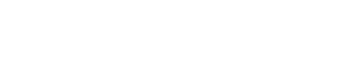 Характеристики спектральных каналов
Идентификатор и уровень продукта
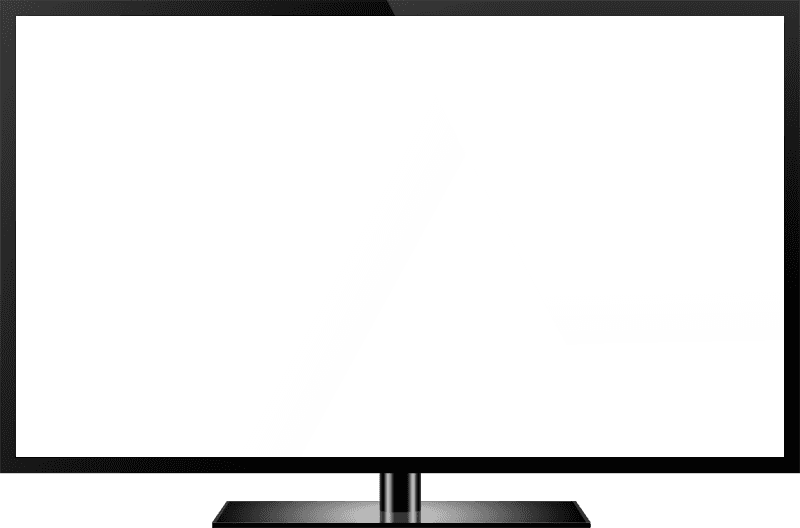 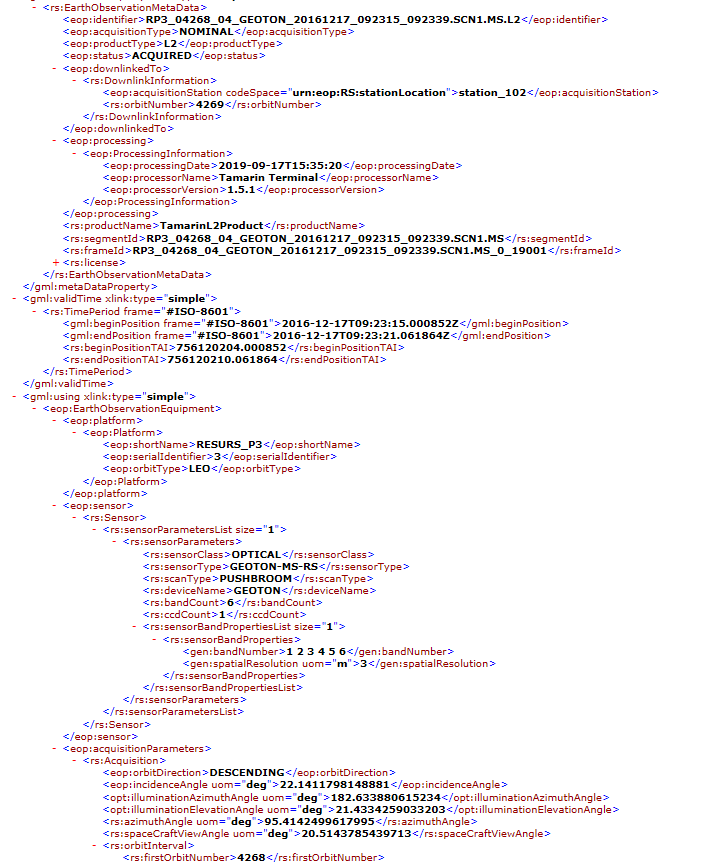 RPC коэффициенты
Эфемериды (ПДЦМ)
Информация
о спутнике
Кватернионы ориентации
Установочные углы
Геометрия сенсора(LOS)
Информация об используемом рельефе
Угловые скорости
Статистика работы АПОИ в составе ФФД ДЗЗ
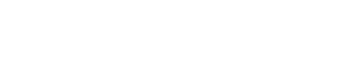 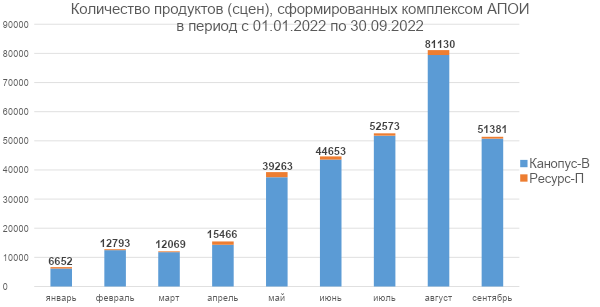 Всего сцен за период – 315 980
Статистика работы АПОИ в составе ФФД ДЗЗ
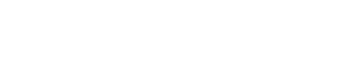 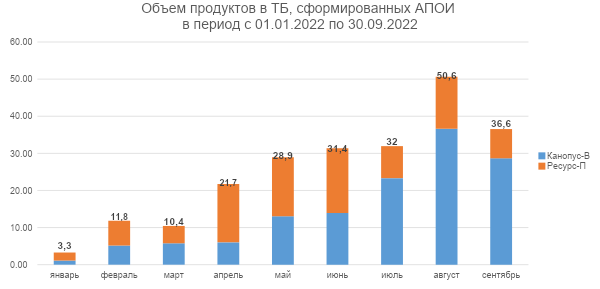 Общий объем продуктов за период – 226,7 ТБ
*При этом средняя загрузка кластера из 10 серверов 10%
Статистика заказа продуктов АПОИ потребителями
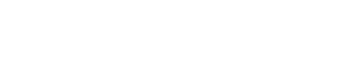 Впервые потребителям стали получать продукты BUNDLE (связка PAN+MS, геометрически совмещенные)

Впервые потребителям стали получать продукты PANSHARP высокого качества автоматически без участия оператора
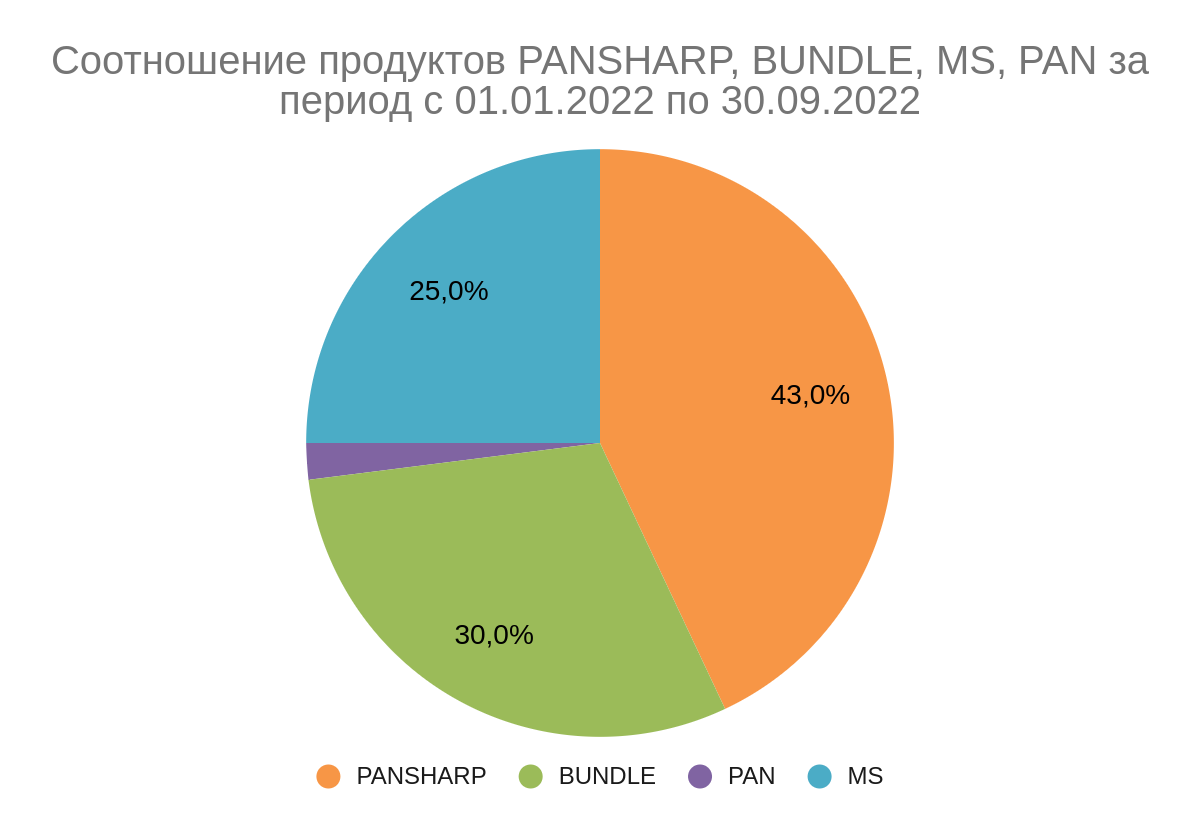 2,0%
Статистика эксплуатации ФФД ДЗЗ показывает, что потребители в 73% заказывают продукты BUNDLE и PANSHARP
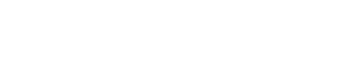 АПОИ: автоматическое уточнение геопривязки по опоре
в процессе стандартной обработки информации
ОТМ, СТ
Автокоррелятор
Уточнение АСН по ОТМ и СТ
ОПОРА
Уточнённые параметры внешнего ориентирования
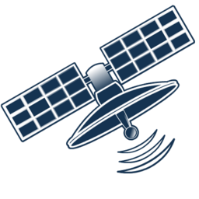 L1
L2
Распаковка
L0
Стандартная обработка
RAW
набор опорных точек по архивному L0
улучшение геопривязки за счет коррекции параметров внешнего ориентирования
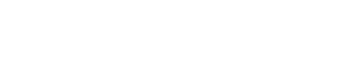 Автоматический поиск ОТМ
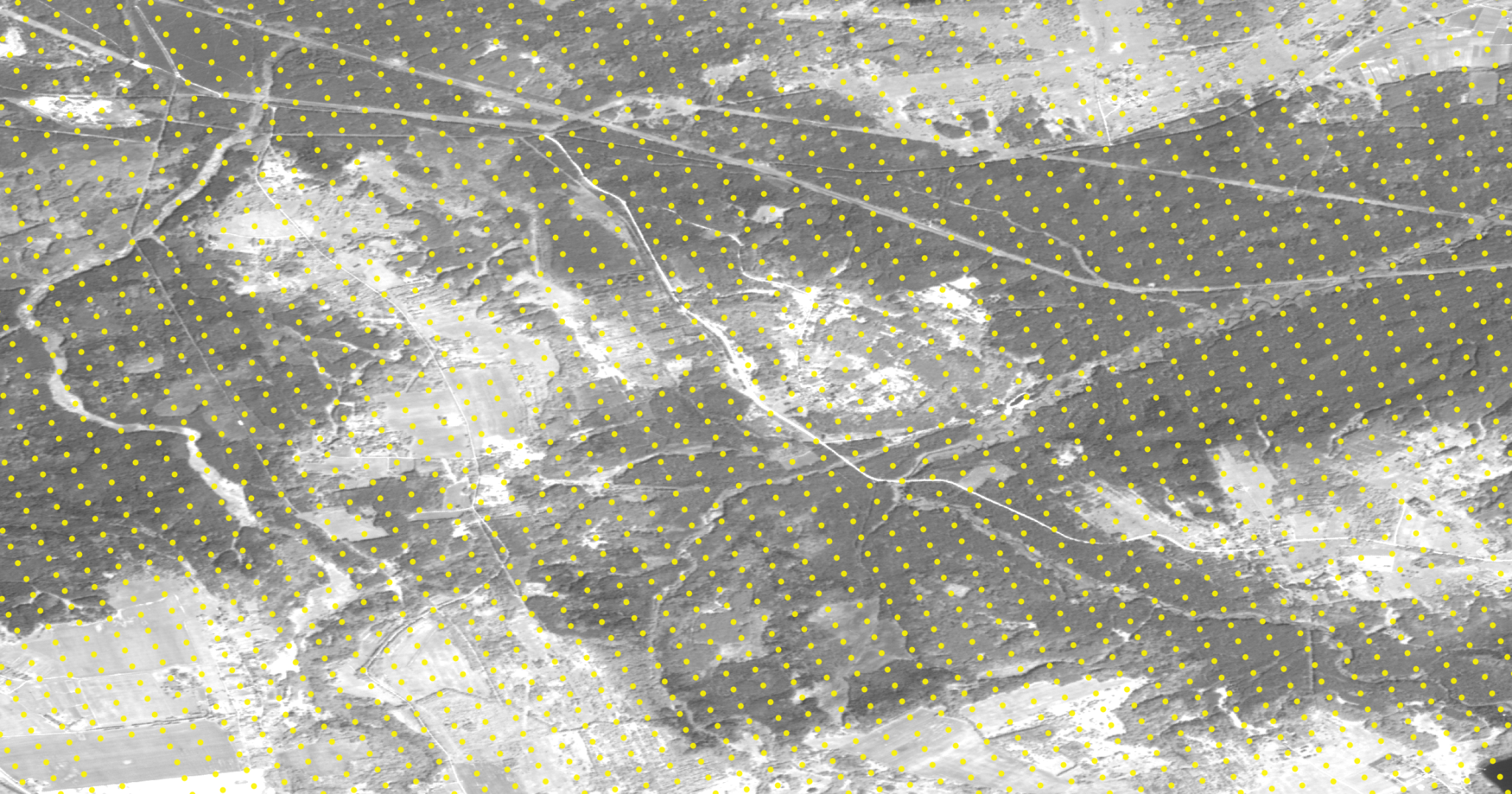 Фрагмент маршрута с опорными точками
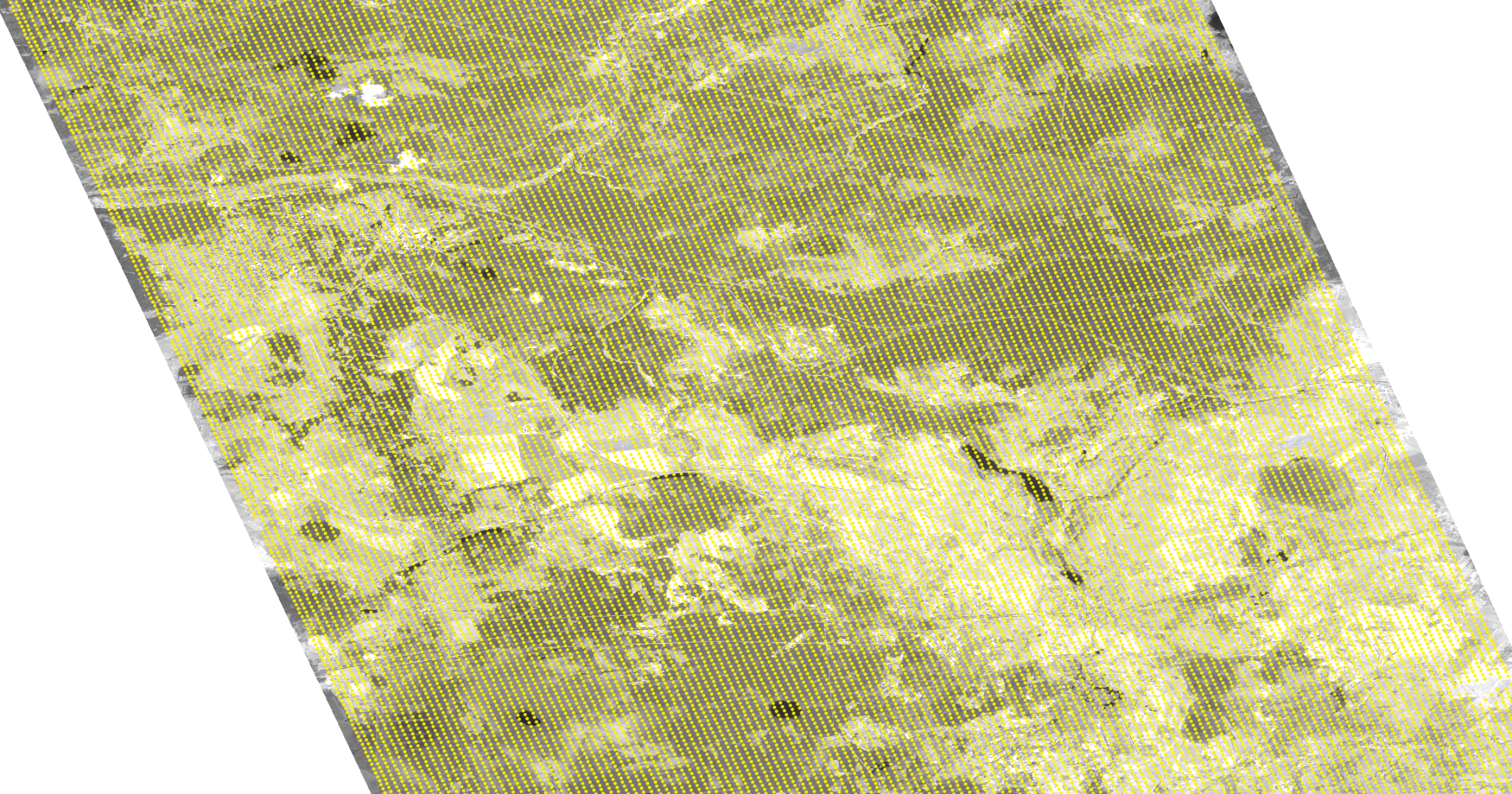 Общее количество ОТМ 
на маршрут: 251 753
Статистика уточнения геопривязки
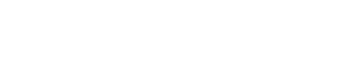 Канопус-В 1

ошибки до уточнения:
    1000 - 8000 м, СКО - 3236,0 м

ошибки после уточнения:
    18 - 150 м, СКО - 19,4 м
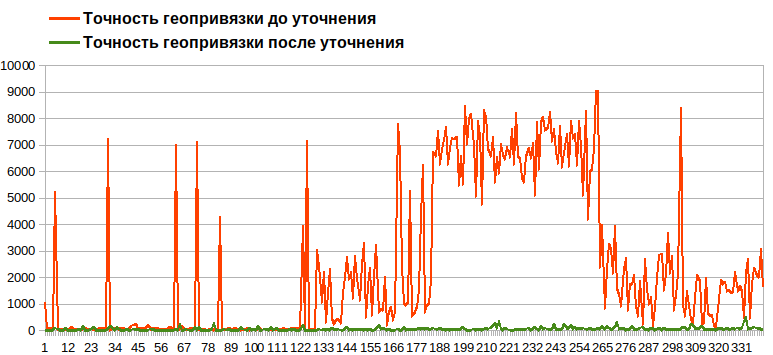 Канопус-В ИК, 3 - 6

ошибки до уточнения:
    20 - 100 м, СКО - 63,4 м

ошибки после уточнения:
    2 - 10 м, СКО - 5,9 м
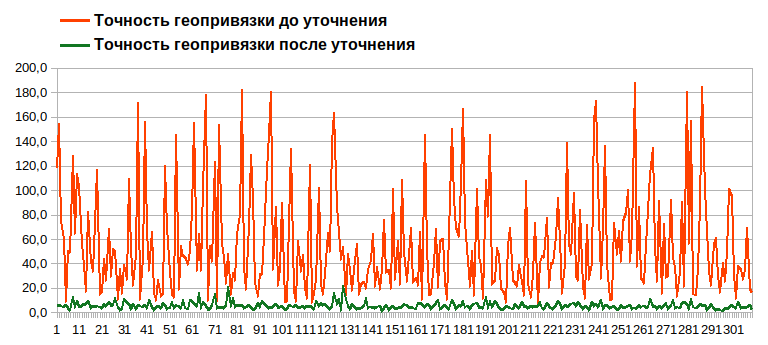 Статистика уточнения геопривязки
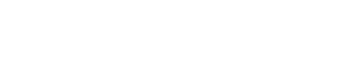 Ресурс-П №1

ошибки до уточнения:
    300 - 5000 м, СКО - 3823,9 м

ошибки после уточнения:
    5 - 20 м, СКО - 7,2 м
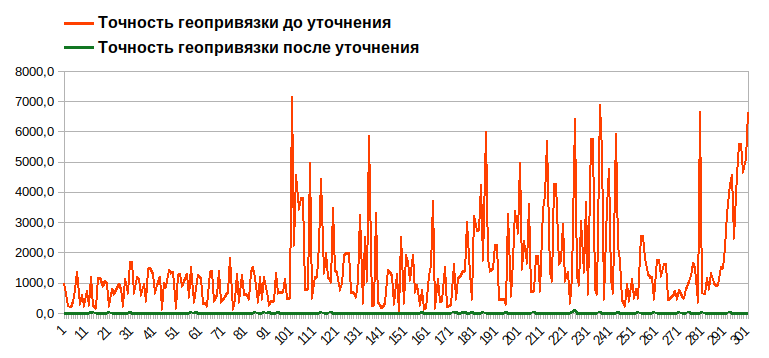 Ресурс-П №2,3

ошибки до уточнения:
    10 - 50 м, СКО - 22,4 м

ошибки после уточнения:
    2 - 7 м, СКО - 4,2 м
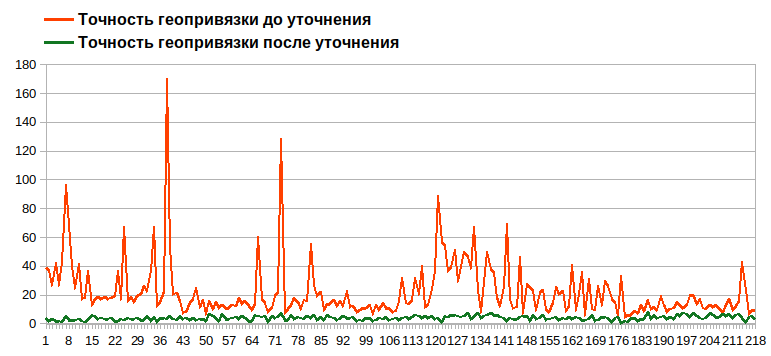 Уточнение геопривязки
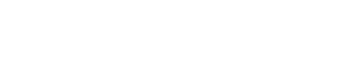 Показатели улучшения точности геопривязки комплексом АПОИпо статистике обработки более 17 тысяч маршрутов съемки 
за 9-ти месячный период наблюдения работы АПОИ
в составе ФФД ДЗЗ (январь-сентябрь 2022г)
*Уточнилось 99,3% обрабатываемых маршрутов в период январь-сентябрь 2022г. 
При этом оставшиеся 0.7% не уточнились по причине фактически некондиционности данных:
сплошная облачность, сплошной океан, сплошной лед 
(при этом эти 0.7% данных также были успешно обработаны, но с исходными точностями бортовых данных АСН)
Скорость обработки информации
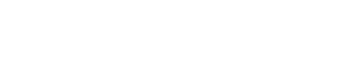 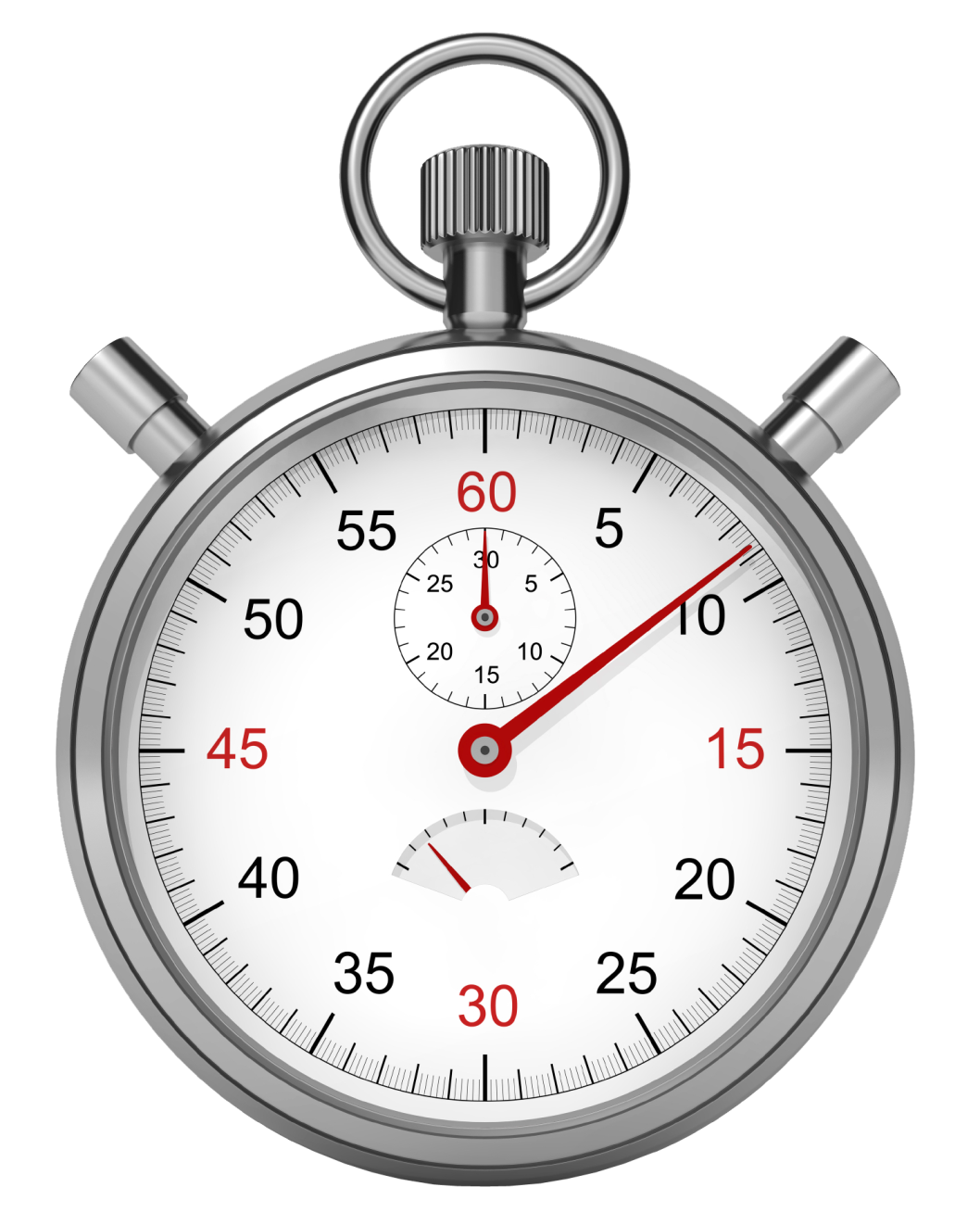 < 2 минут
< 20 минут
< 1 минуты
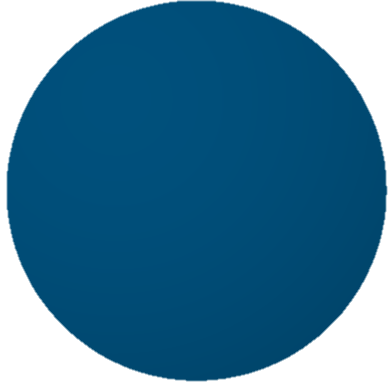 Обработки одного условного кадра
(квадратная сцена)от уровня 0 до уровня 2
Распаковка всех маршрутов съемкиодного сеанса сброса RAWдо продуктов архивного уровня 0
Распаковки одного сеанса сброса RAWи обработка всех маршрутов съемки до продуктов уровня 2
Производительность комплекса АПОИ в эксплуатации Федерального Фонда данных ДЗЗ с 2021 г.
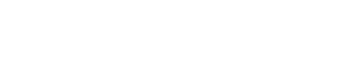 При максимальной загрузке комплекса из 10 серверов
Достигнутые результаты
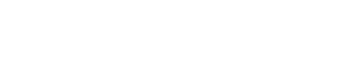 При обработке одного сеанса сброса с КА “Ресурс-П” (7 маршрутов) до уровня ORTHO и публикации в геопортале (сравнение скоростей проводилось специалистами НИИ ТП и НЦ ОМЗ в 2018 г.)
При обслуживании всех заявок потребителей РФ с орбитальной группировки КА ДЗЗ “Ресурс-П”, “Канопус-В”, “Метеор-М” (по данным НЦ ОМЗ и НИИ ТП)
!
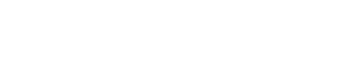 Обработка в ИС “Цифровая Земля”
Качественный переход от обработки единичного маршрута 
к обработке единого сплошного многослойного динамического покрытия (ЕСМДП)
Уточнениепараметров
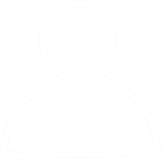 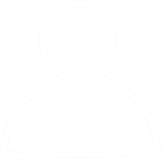 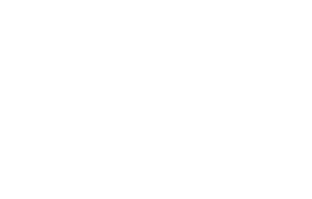 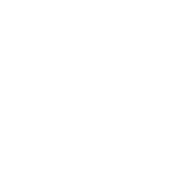 КЭШ
КЭШ
АРХИВ
ППИ
Первичнаяобработка
Стандартная обработка
Производнаяобработка
L0
L1 / L2
L3
RAW
Результат автоматического формирования ортомозаики 
в информационной системе “Цифровая Земля”
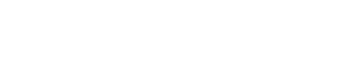 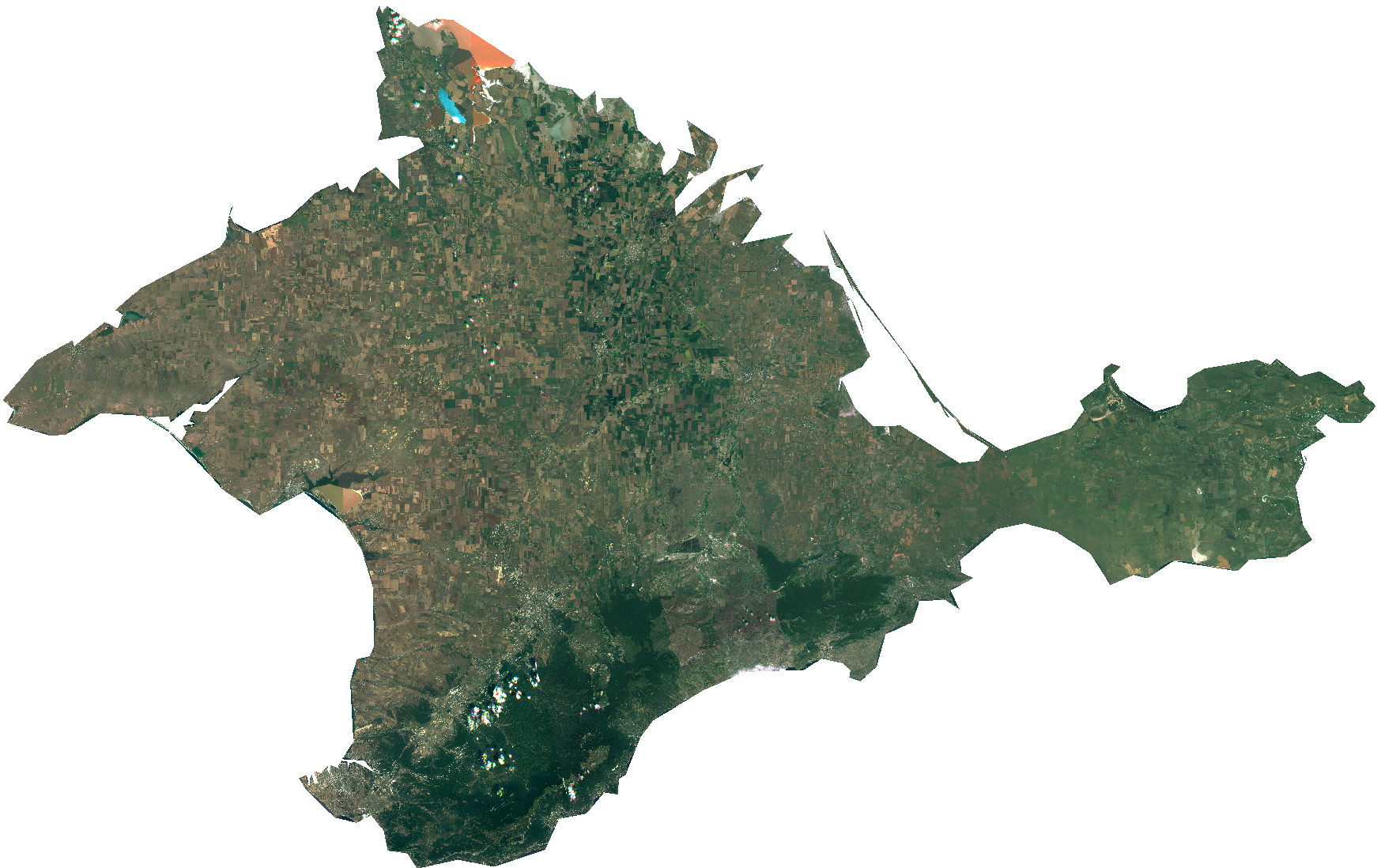 Мозаика КА “Канопус-В” PANSHARP площадью 27 тыс. кв. км
на полуостров Крым
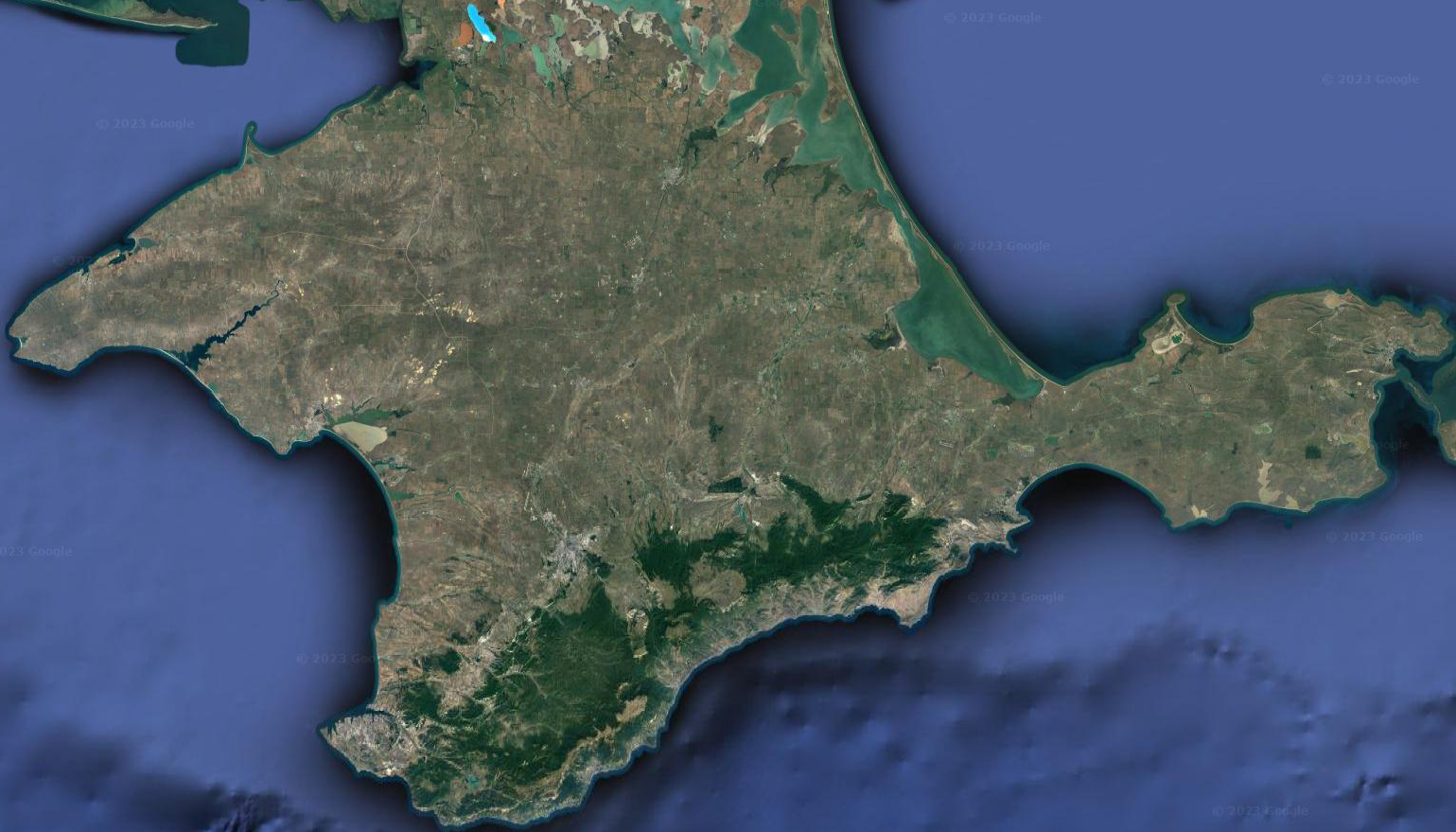 GOOGLE
YANDEX
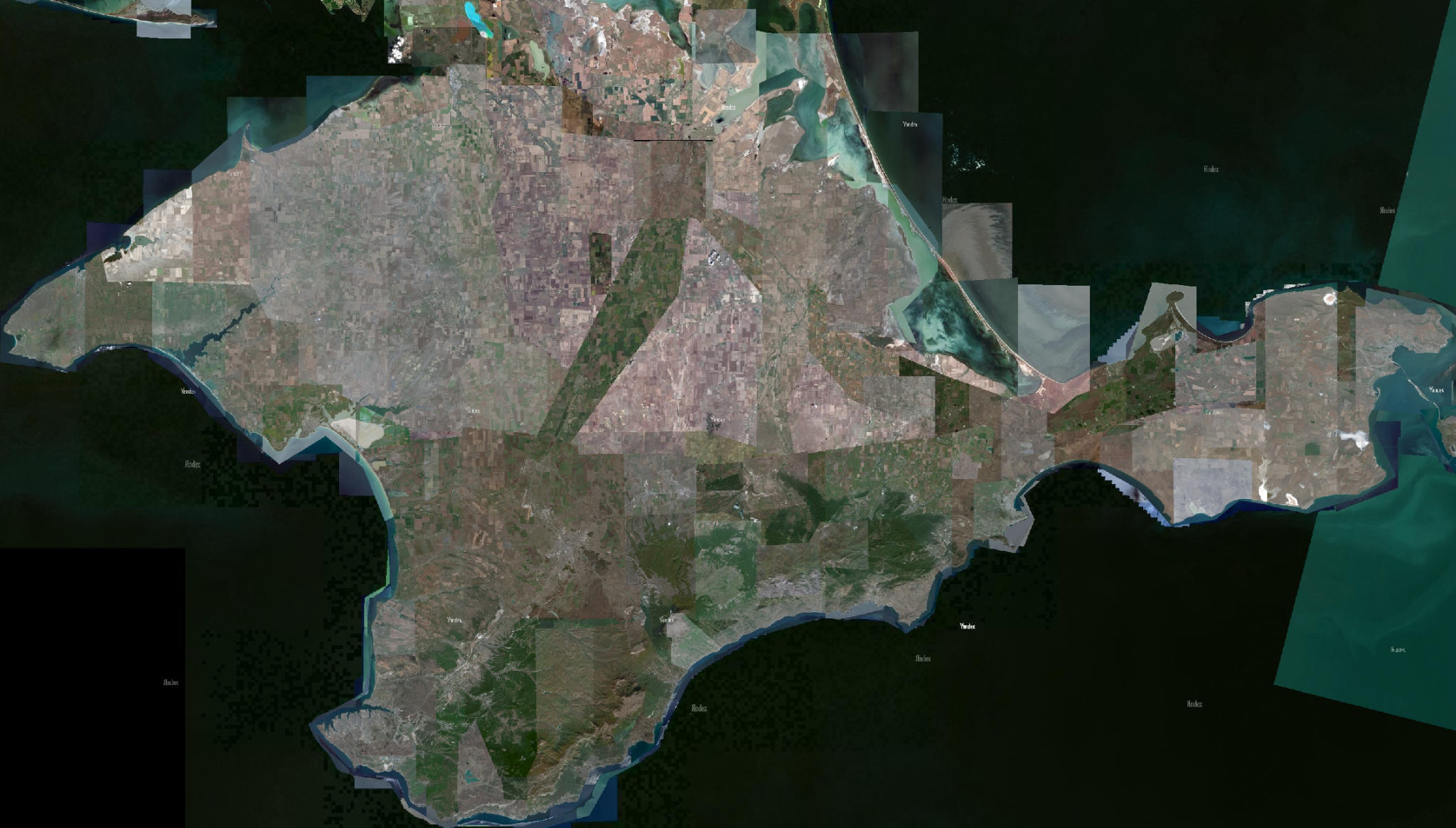 MAXAR
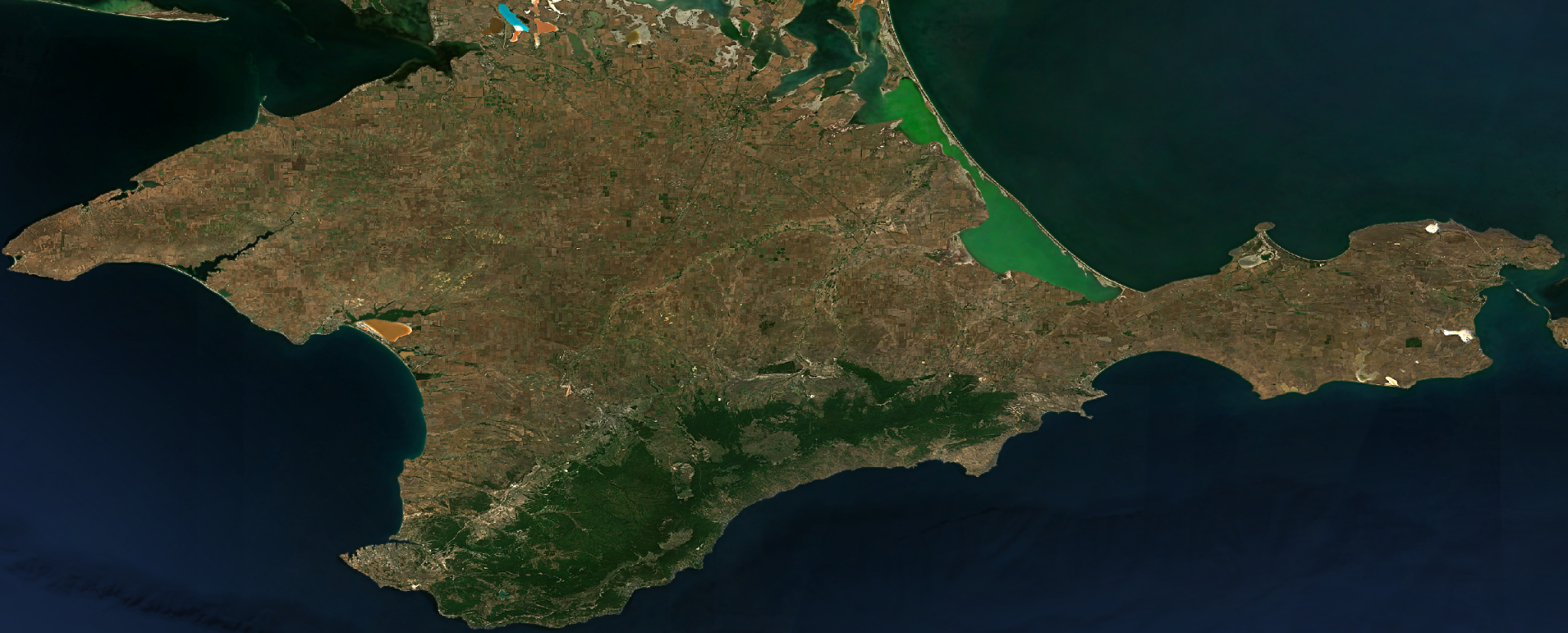 Пространственное разрешение мозаики – 2.1 м
Исходная геопривязка по АСН – более 43 м
Средняя геопривязка мозаики – 1.98 м
Количество маршрутов - 22
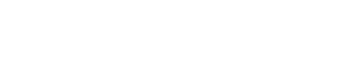 Решенные задачи при реализации автоматических алгоритмов построения ортомозаик
коррекция геопривязки маршрутов съемки до единиц метров с использованием опорных данных и уточнения параметров строгой модели съемки;
блочное уравнивание отдельных маршрутов между собой с точностью до долей пиксела параметрами строгих моделей съемки;
семантическая сегментация с использованием нейронных сетей, позволяющая определять маски облачности, воды, леса, застройки, детектировать дефекты на снимках; 
фильтрация опорных и связующих точек, в том числе, по заданным пользователем критериям и оценкам качества, отбор наиболее подходящих маршрутов для ортомозаики;
тональная радиометрическая балансировка маршрутов при построении ортомозаики;
построение оптимальных линий пореза между маршрутами в ортомозаике;
генерация ортокорректированных с учетом рельефа мозаик как из одноканальных продуктов панхроматической съемки, так и из мультиспектральных данных, а также создание ортомозаик типа PANSHARP.
✔
✔
✔
✔
✔
✔
✔
Алгоритмические этапы формирования мозаики в ИС ЦЗ
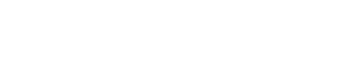 1.Автоподбор снимков 
на основе оценок качества
2.Поиск опорных точек
7.Автоматическое построение ортомозаики с картой порезов и метаданными
3.Поиск связующих точек
6.Автоматическая генерация линий пореза
4.Автоматическое 
блочное уравнивание
по строгим моделям
5.Автоматическая 
тональная балансировка
полностью автоматическое создание ортомозаик от подбора маршрутов по заданным критериям потребителя до автоматической тональной балансировки и построение линий “пореза”;
использование строгих математических моделей на всех этапах создания ортомозаик, включая блочное уравнивание по строгим моделям съемки.
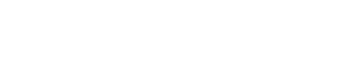 Автоотбор маршрутов и построение линий пореза
Автоматически отобранные маршруты:
Количество: 22
Средняя привязка по АСН: 43.19 м
Средняя привязка после коррекции: 2.39 м
По всем маршрутам в архиве:
Количество: 705
Средняя привязка по АСН: 244.98 м
Средняя привязка после коррекции: 4.57 м
Итоговая ортомозаика и линии пореза отобранных маршрутов
Итоговая ортомозаика и границы отобранных маршрутов
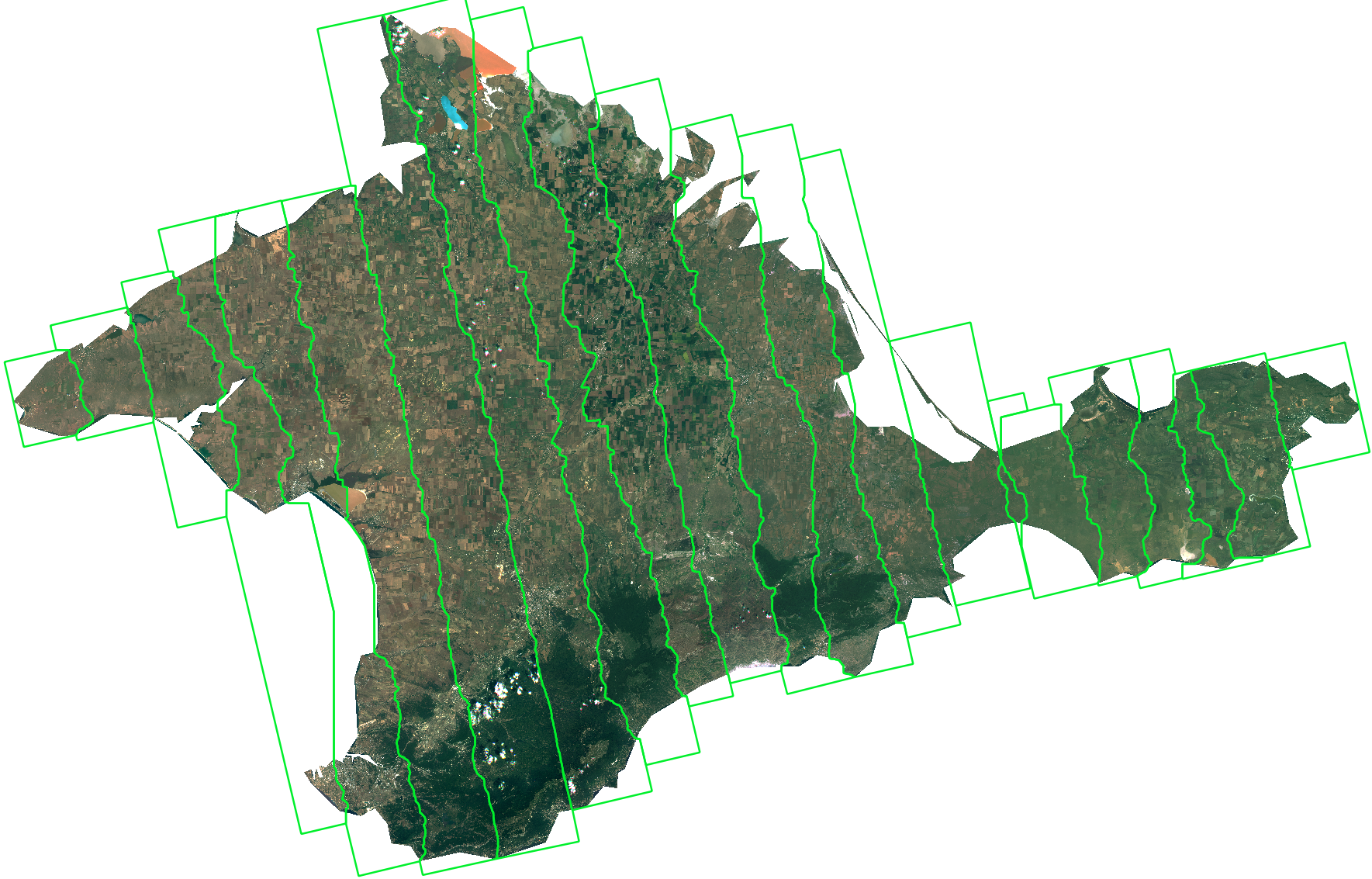 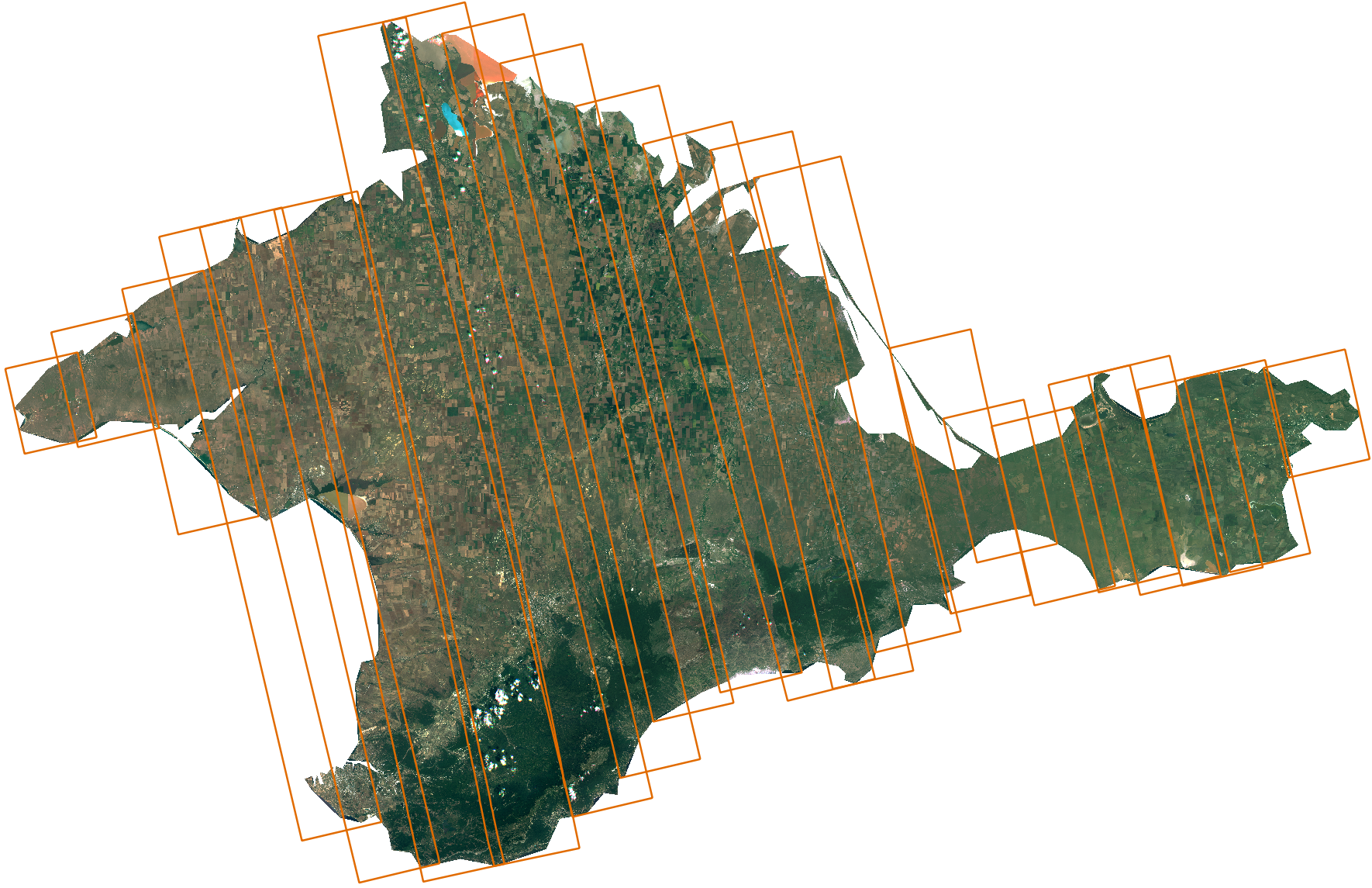 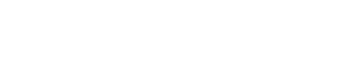 Пример работы автоматической тональной балансировки
До применения алгоритма 
тональной балансировки
После применения алгоритма
тональной балансировки
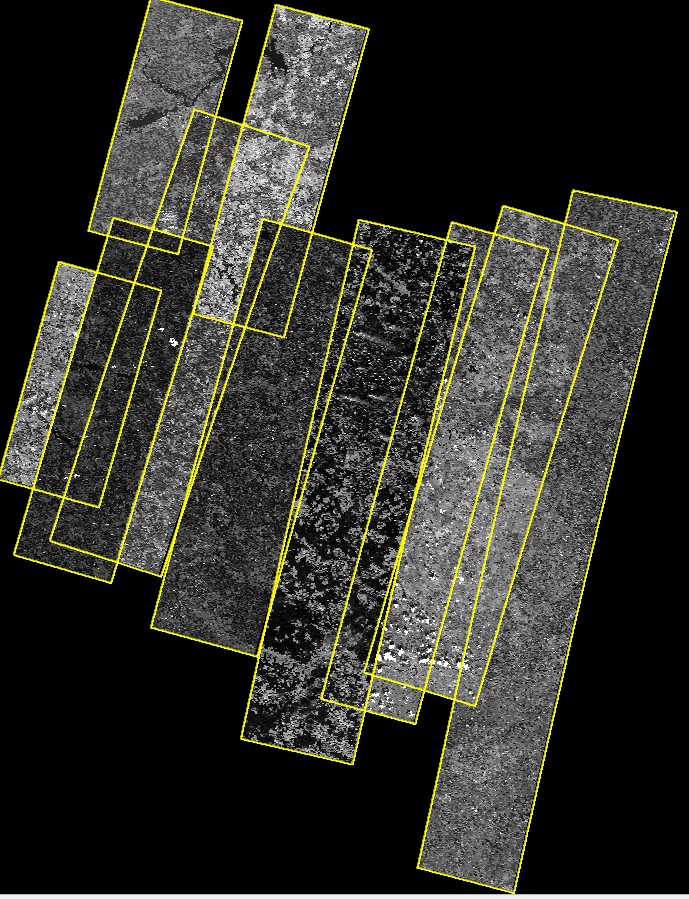 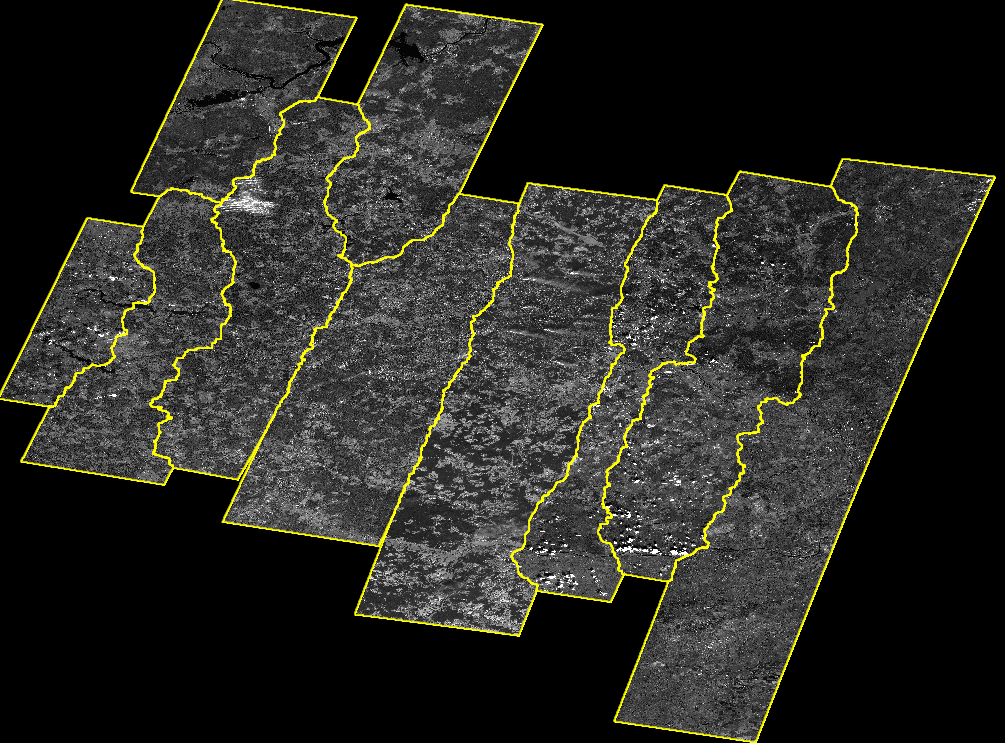 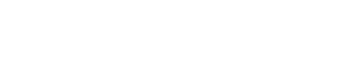 Семантическая сегментация нейронными сетями
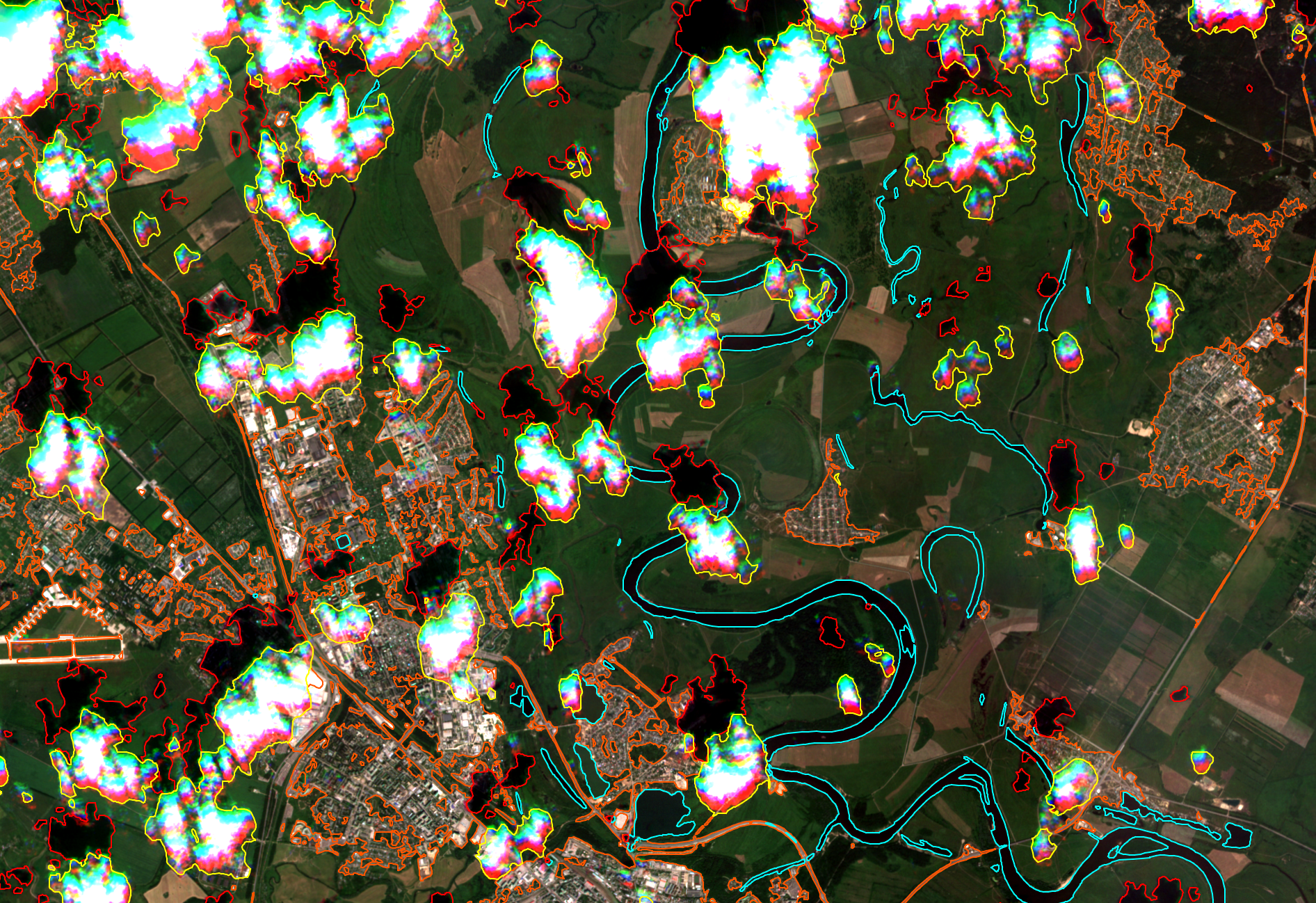 используется для:
автоподбор маршрутов для ортомозаик 
фильтрация ОТМ
тональная балансировка
маски в выходных продуктах
…
Список классов:
  облака
  водные объекты
  городская застройка
  тени
  …
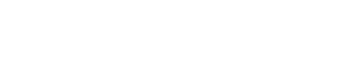 Пример №1 формирование линии пореза 
с отрисовкой линии пореза
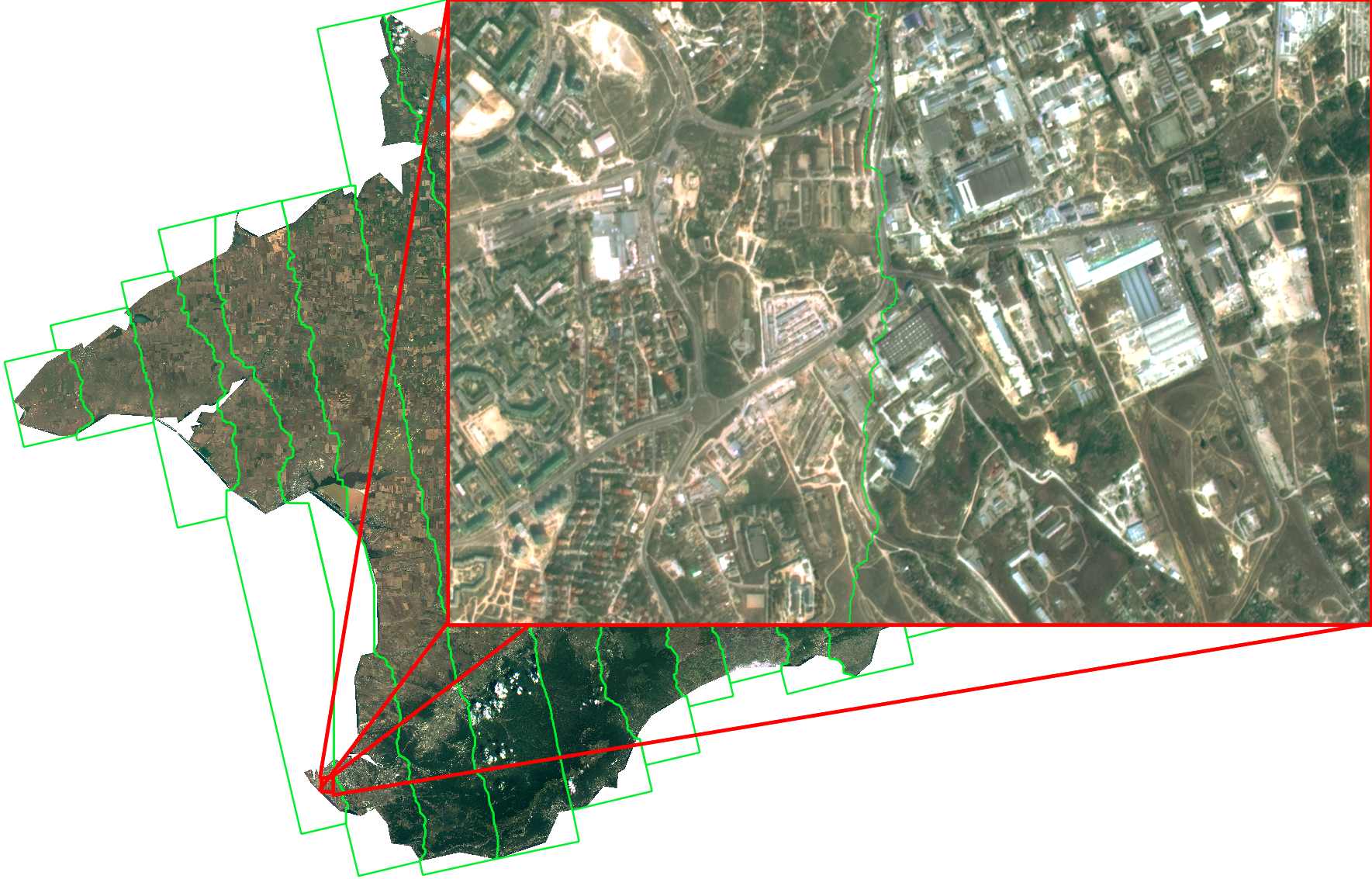 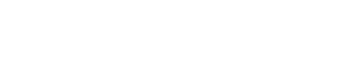 Пример №1 формирование линии пореза
без отрисовки линии пореза
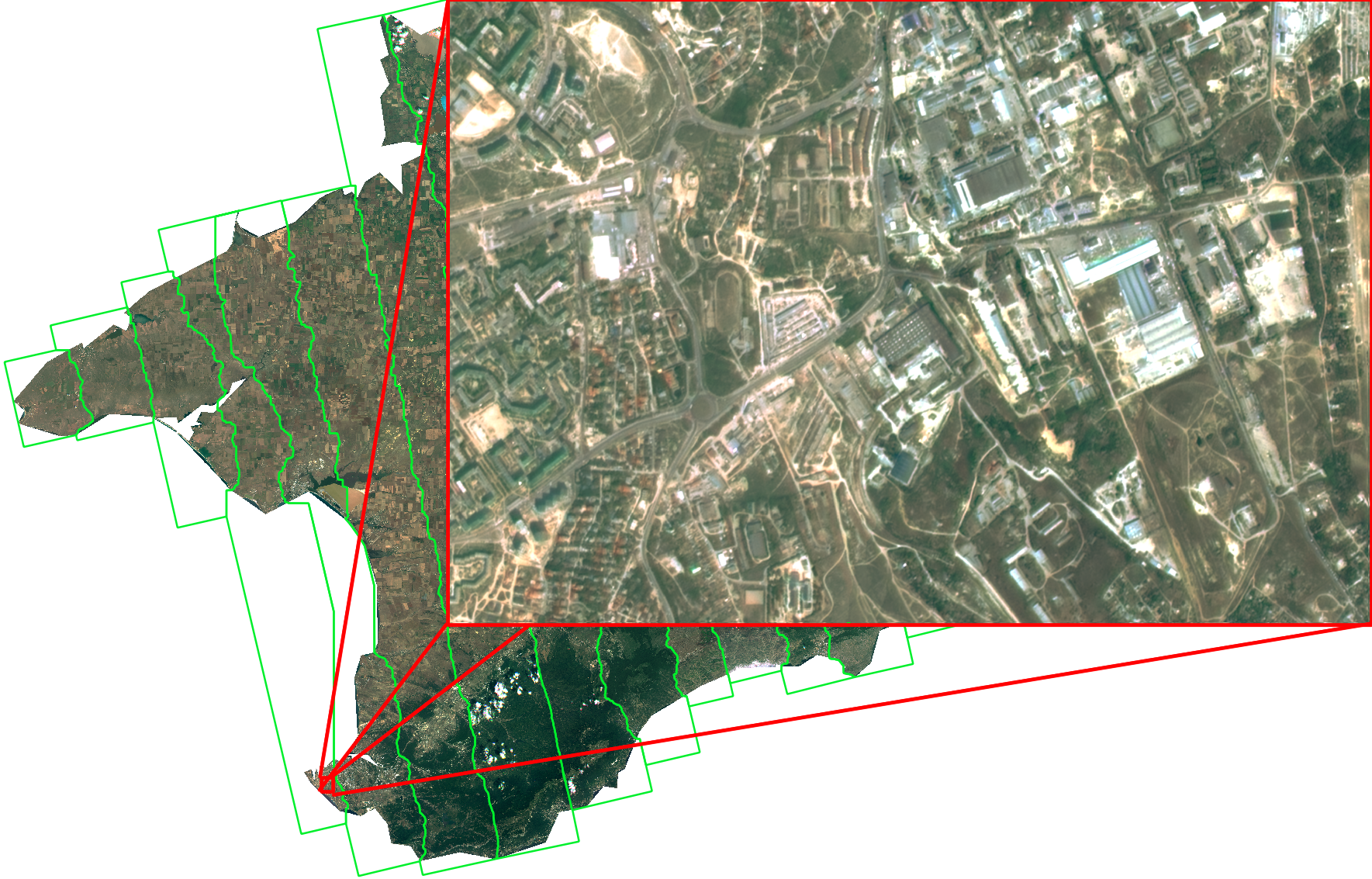 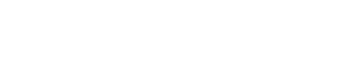 Пример №2 формирование линии пореза 
с отрисовкой линии пореза
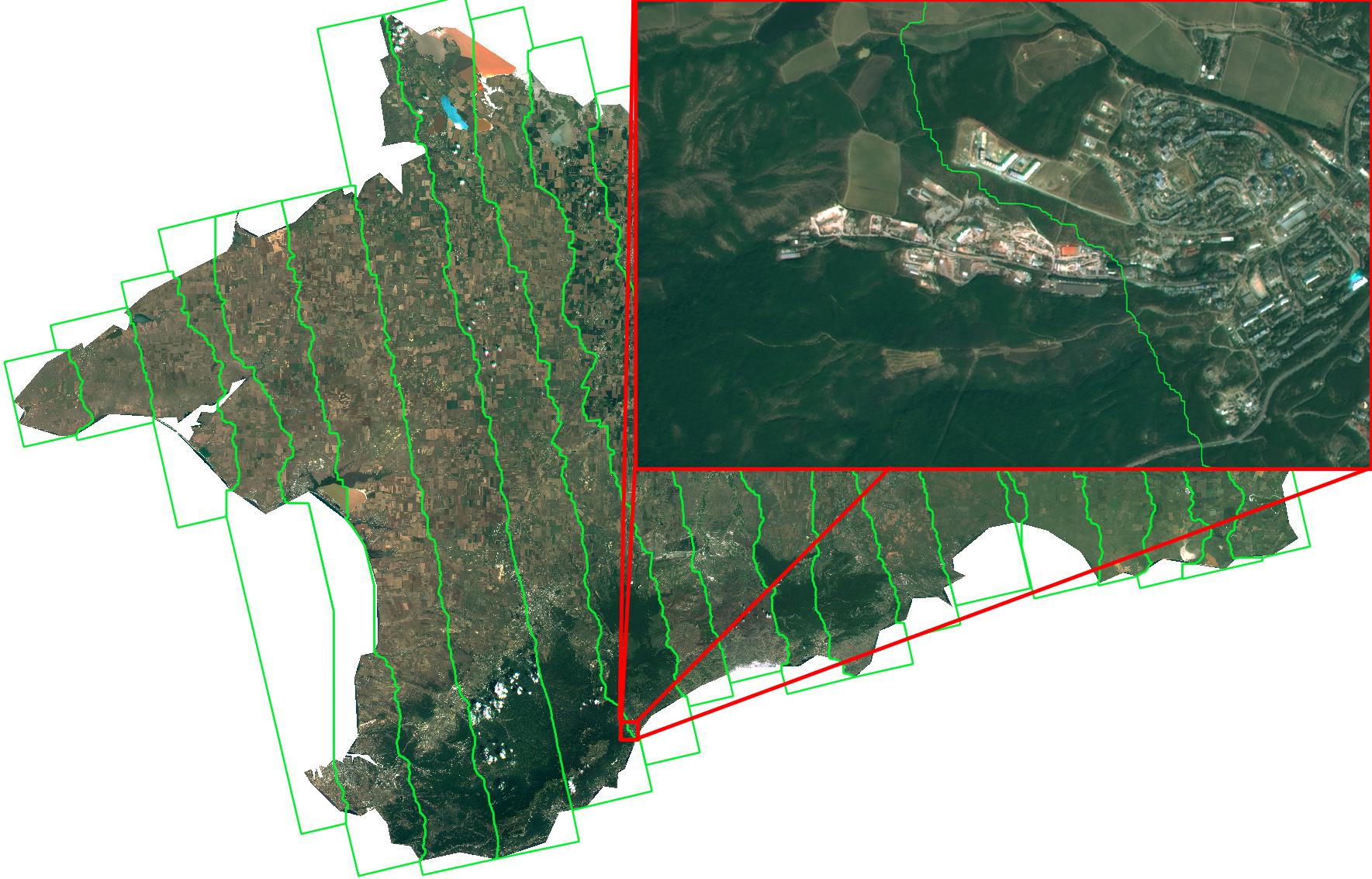 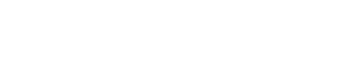 Пример №2 формирование линии пореза
без отрисовки линии пореза
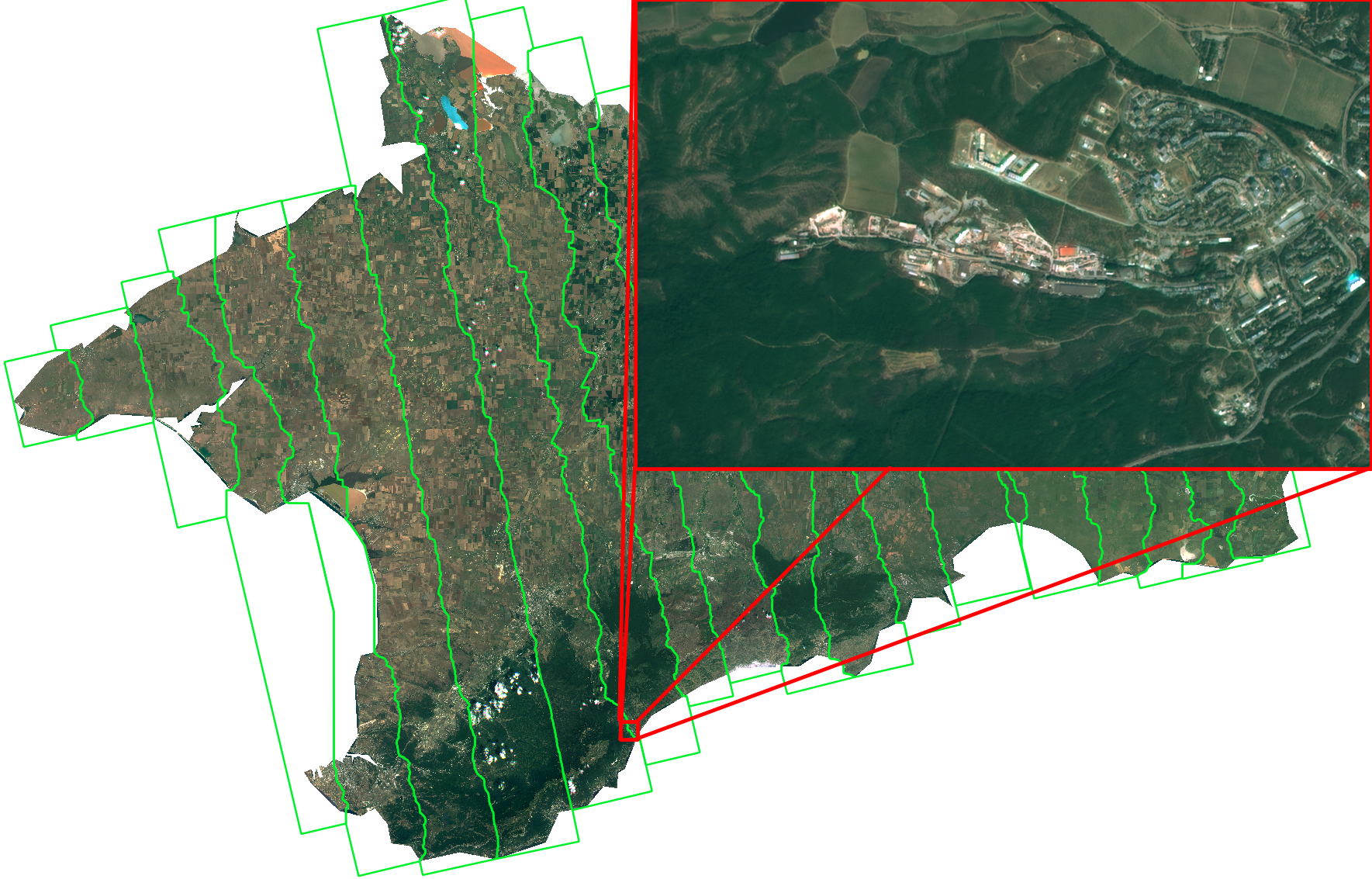 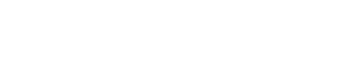 Пример №3 формирование линии пореза 
с отрисовкой линии пореза
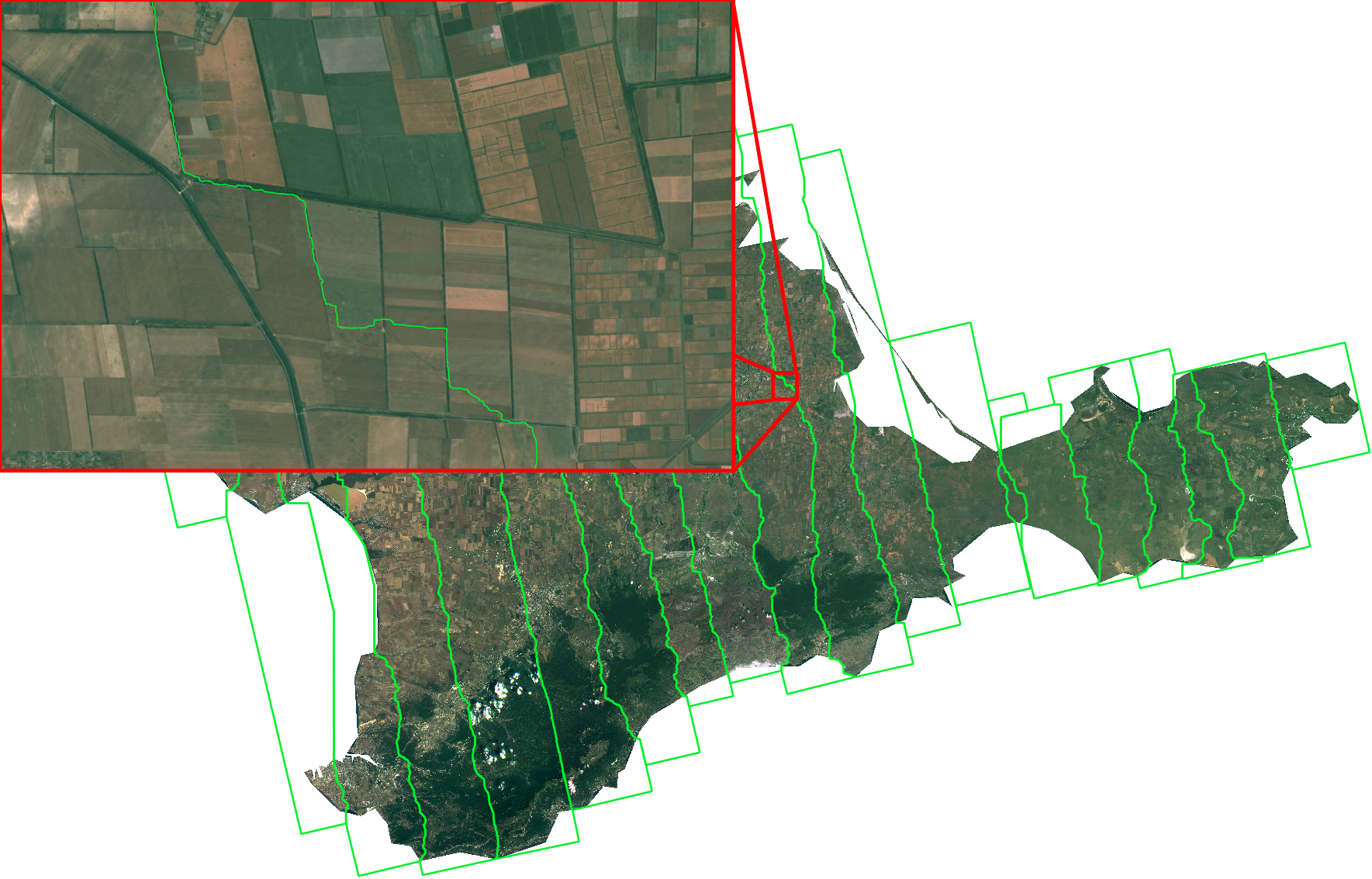 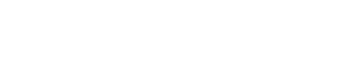 Пример №3 формирование линии пореза
без отрисовки линии пореза
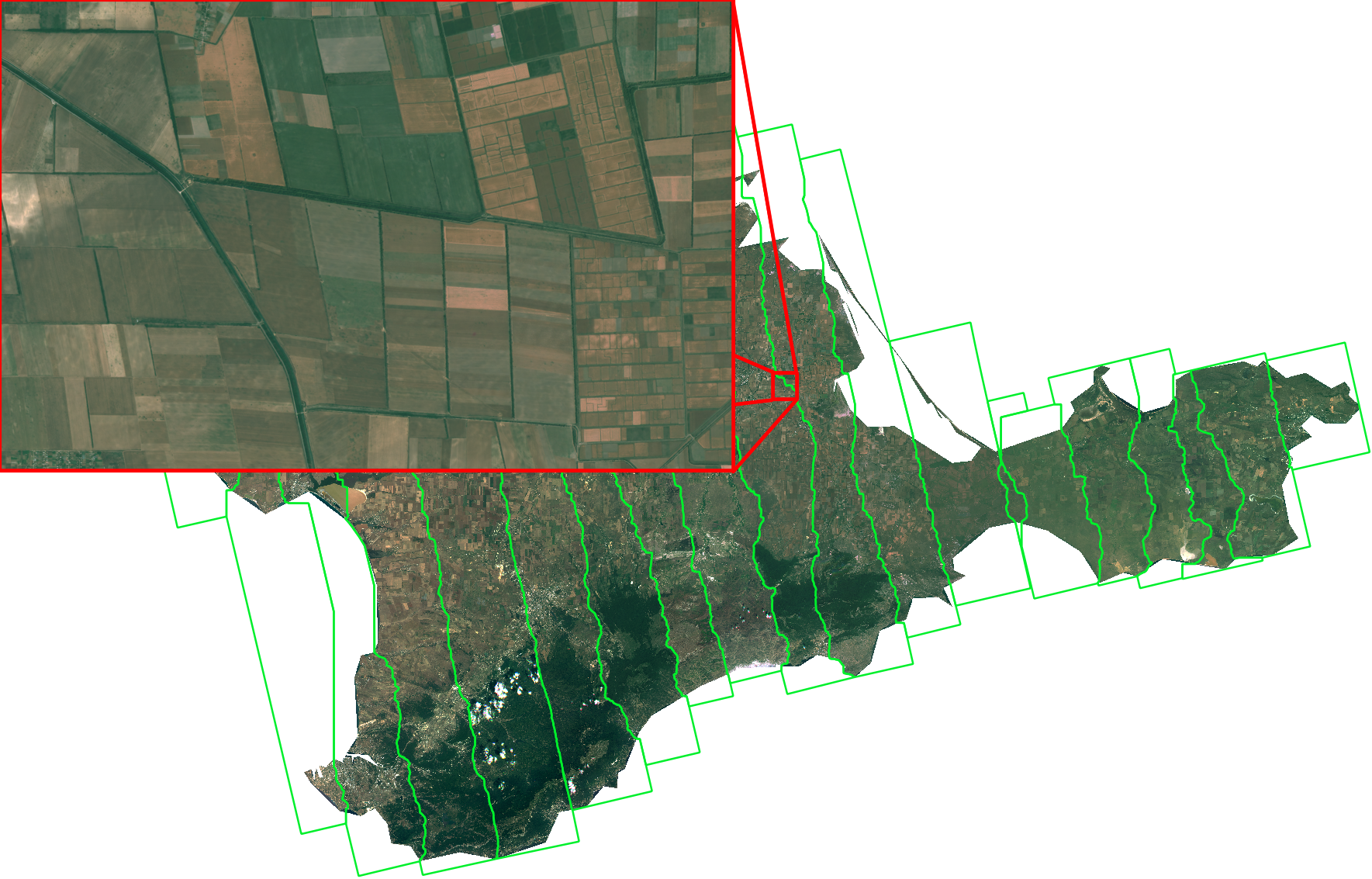 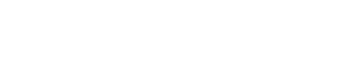 Уточнение навигационных параметров АСН
Исходные невязки
Результаты уточнения
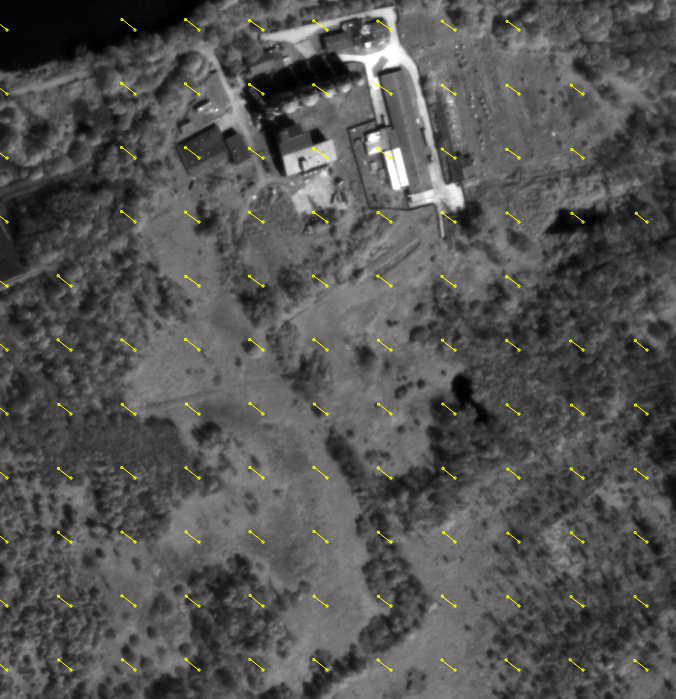 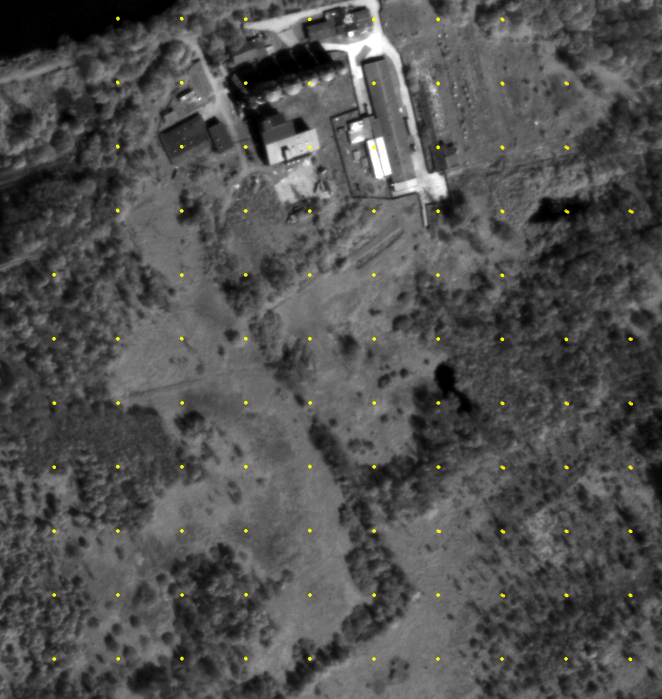 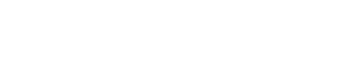 Уточнение навигационных параметров
Ошибка геопривязки КА “Канопус-В” № 3-6, ИК до коррекции и после
Ошибки геопривязки по данным АСН: 20 - 800 м
Ошибки геопривязки после коррекции: 2 - 5 м. (1 - 2 пикселя)
Количество маршрутов: 645
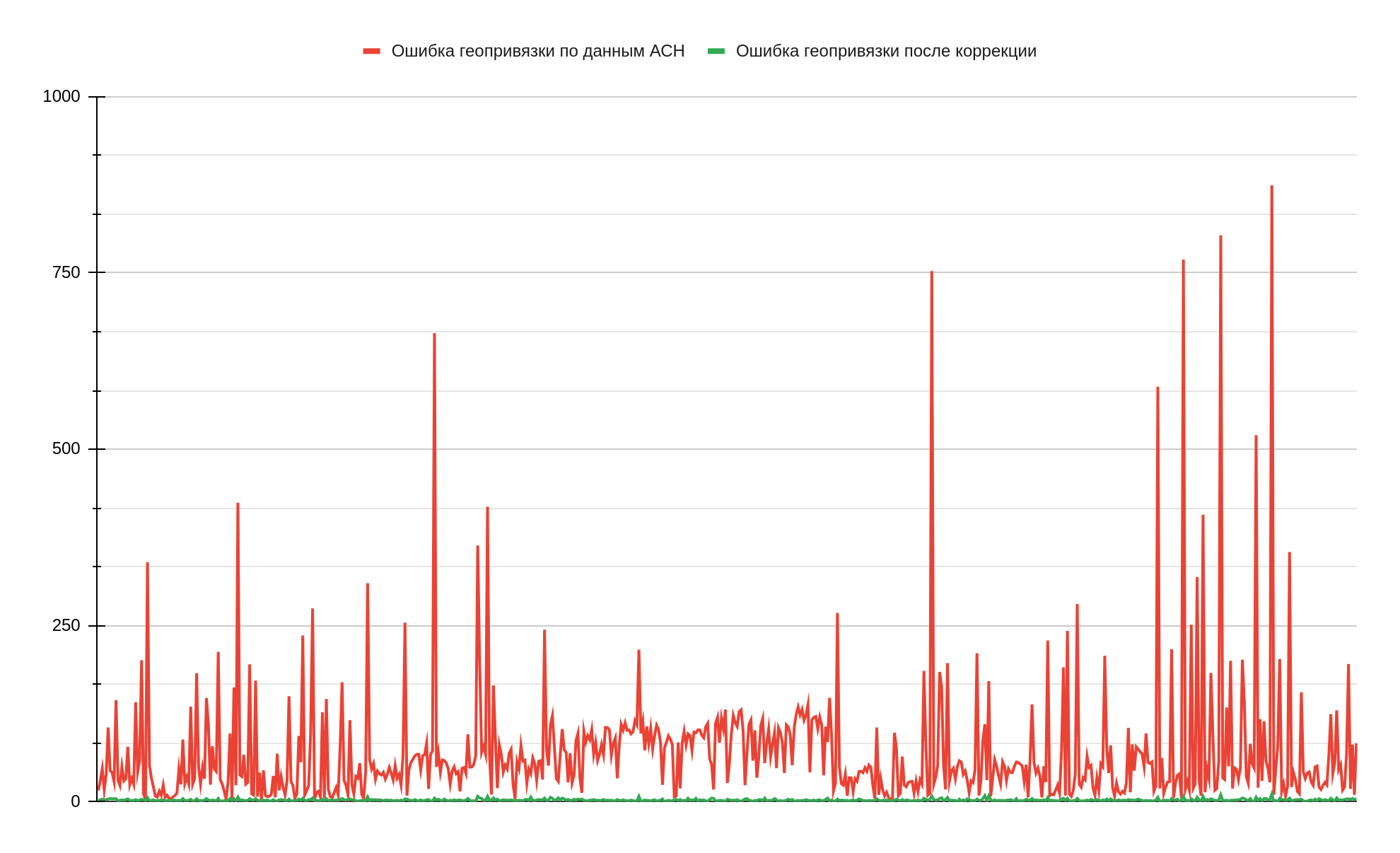 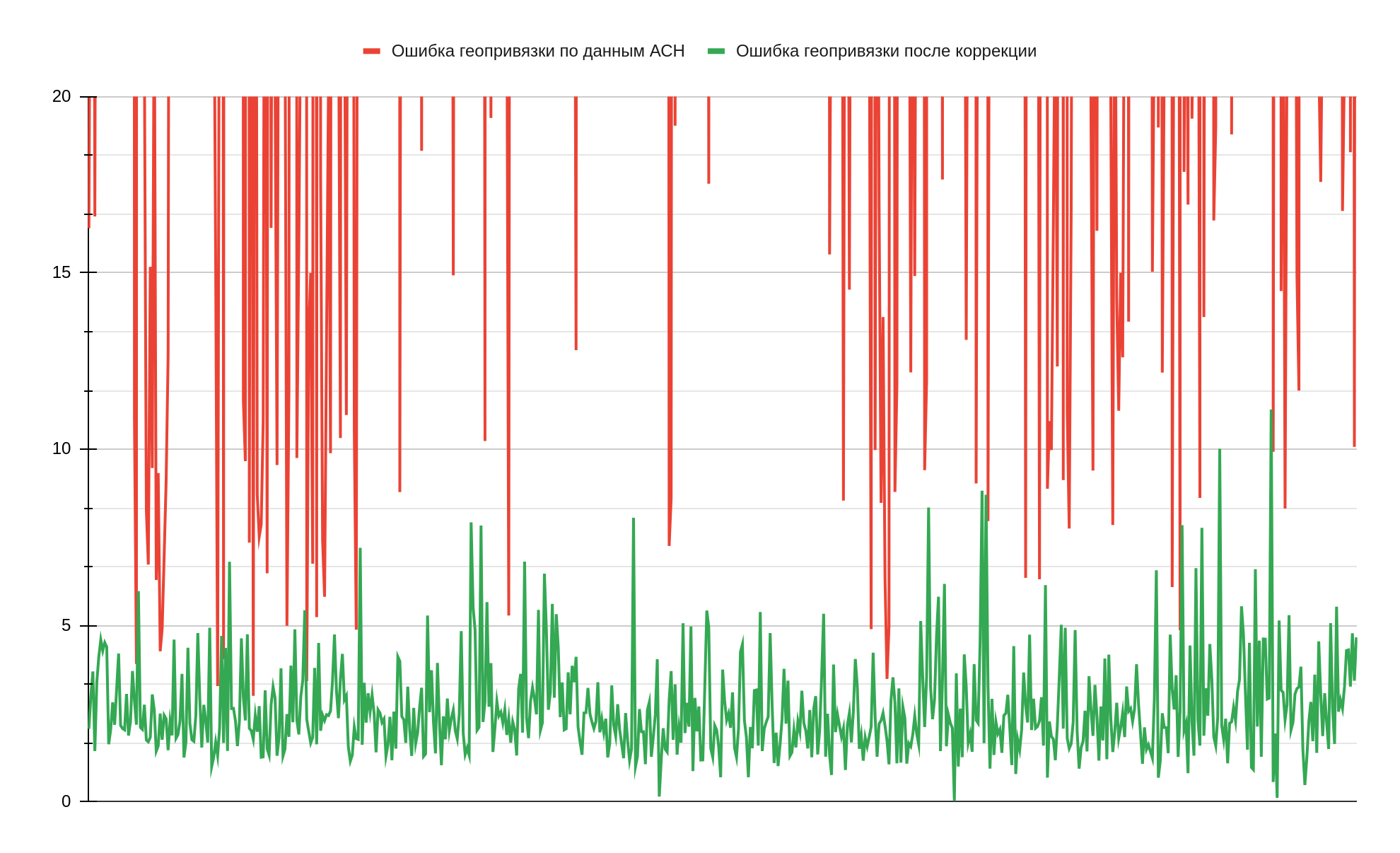 Общий вид графика
Увеличенный фрагмент графика
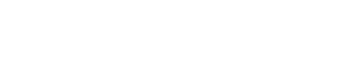 Пример двухэтапного уточнения
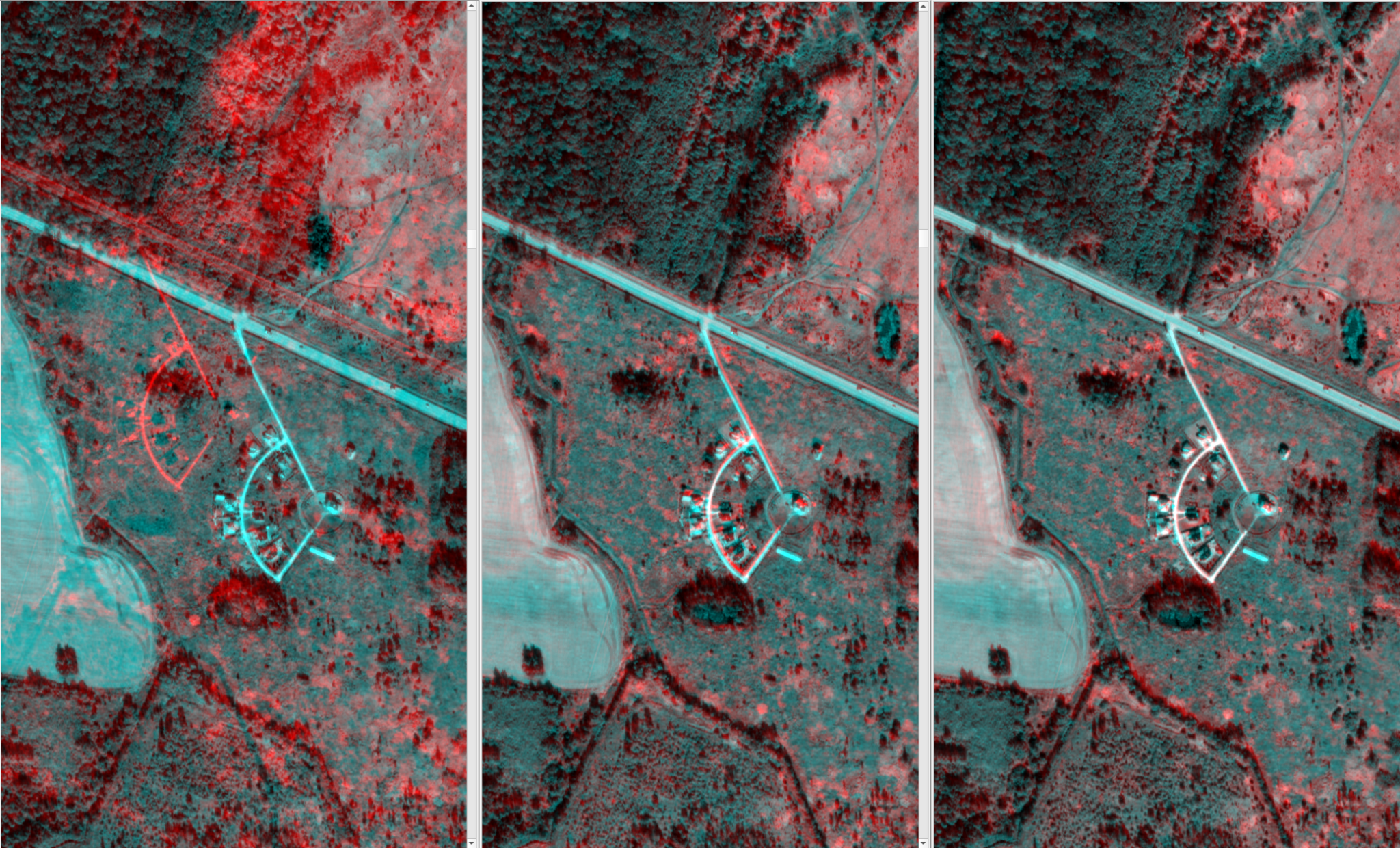 Коррекция геопривязки отдельных маршрутов путем уточнения параметров строгой модели съемки (коррекция измерительной информации,  поступающей с борта КА: линейного и углового положения КА в каждый момент времени) с точностью до единиц метров за счет использования опорной информации;

Коррекция геопривязки всего блока маршрутов мозаики (блочное уравнивание) при которой также происходит уточнение параметров строгих моделей съемки всех маршрутов (для обеспечения их сшивки между собой с пиксельной точностью) за счет совместной обработки маршрутов.
Привязка по данным АСН
Уточнение одиночного маршрута
Уточнение блока
 маршрутов
Для анализа ошибки геопривязки: опора - в красном канале
снимок - в зеленом и синем каналах
Ошибка геопривязки 
по данным АСН - 228 пикс
Ошибка геопривязки 
после коррекции 
одиночного маршрута - 5 пикс
Ошибка геопривязки 
ортомозаик к опоре - менее 1 пикс
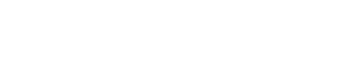 Автоматический анализ точности геопривязки
Статистика уточнения геопривязки по 22 маршрутам, 
вошедших в ортомозаику на полуостров Крым
Средняя точность геопривязки рассчитывалась по формуле средней абсолютной ошибки Mean Absolute Error (MAE)
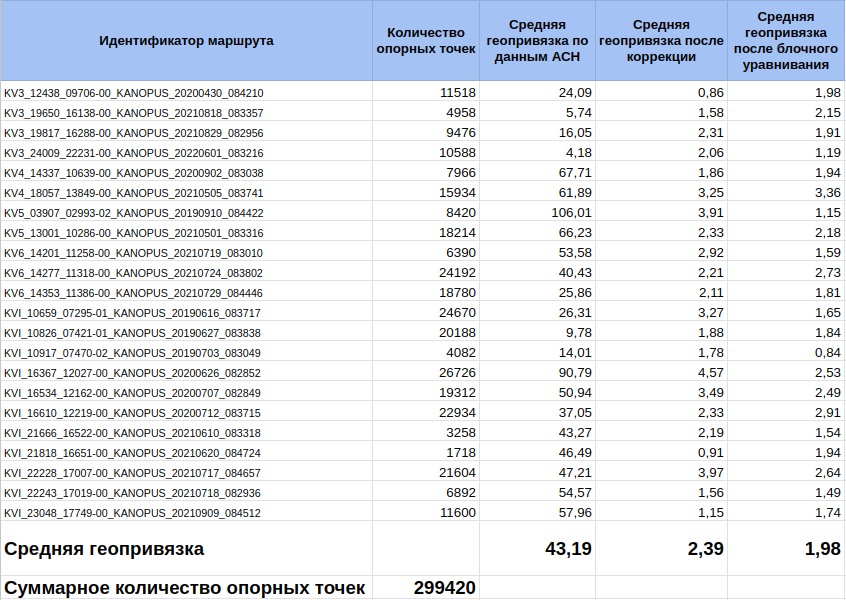 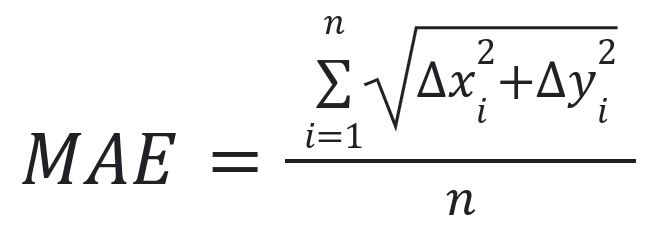 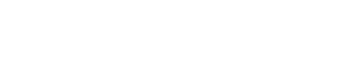 Фотограмметрический анализ точности геопривязки
1. Анализ точности геопривязки относительно опорных данных
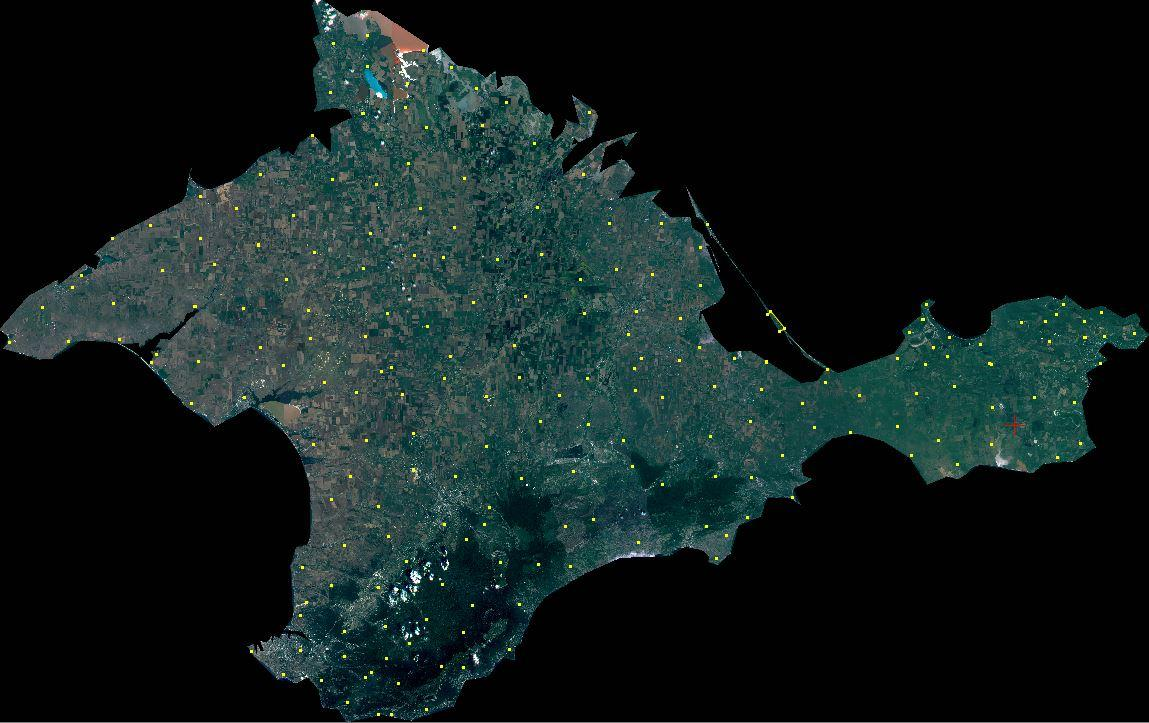 1.а) Ручное измерение:
Количество точек к опорным данным - 208
Средняя ошибка - 4.17 м (1.98 пикс)
1.б) Автоматическое измерение:
Количество точек к опорным данным - 300 тыс.
Средняя ошибка - 1.98 м (0.94 пикс)
Почему отличается?
при автоматическом корреляционном поиске точек имеем субпиксельные точности определения координат, а при ручном “сколе” точек экспертом точность не превышает 1 пиксела
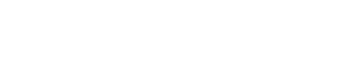 Фотограмметрический анализ точности геопривязки
2. Анализ точности геопривязки относительно наземных измерений
Высокоточные опорные точки местности (ОТМ) получены с помощью геодезических GPS измерений 
с погрешностью не более 0.5 метра
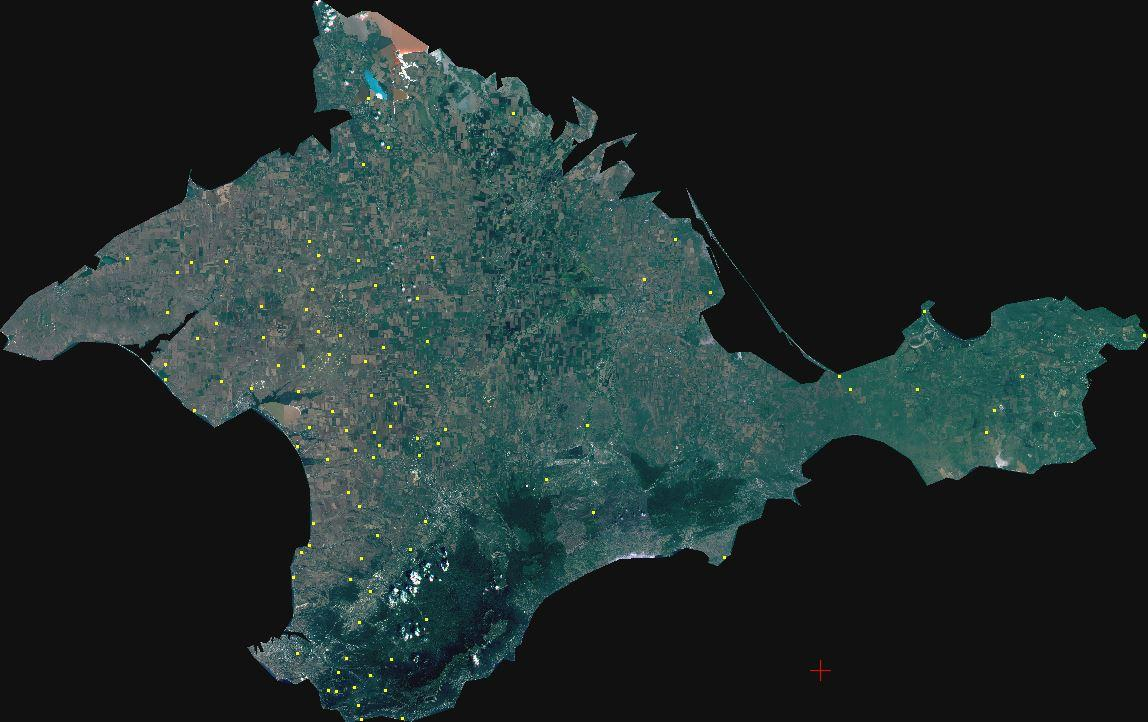 1.а) Ручное измерение:
Количество точек - 98
Средняя ошибка - 2.54 м (1.21 пикс)
Выводы:
т.к. измерение автоматом точнее примерно в 2 раза имеются основания полагать что реальная точность геопривязки ортомозаики к точкам на Земле скорее всего лучше, чем пространственное разрешение ортомозаики (1 пиксел = 2.1 м)
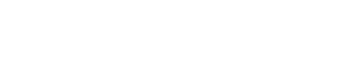 Итоги
Созданы новые программные комплексы: АПОИ и ПОД ИС ЦЗ, работающие полностью в автоматическом режиме

АПОИ обеспечивает полностью автоматическую выдачу потребителям продуктов высокого качества стандартных уровней 1 и 2

ПОД ИС ЦЗ является ключевым элементом информационной системы «Цифровая Земля», обеспечивая автоматическую обработку данных и выдачу потребителям производных продуктов уровня 3

=   Готовность наземного сегмента к работе 
     с многоспутниковой группировкой КА ДЗЗ
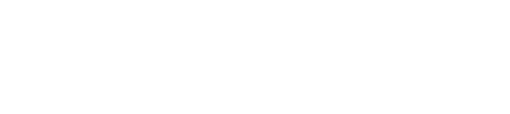 Спасибо за внимание!
Кемеровская область
Кабардино-Балкарская
республика
Республика Хакасия
Ивановская область
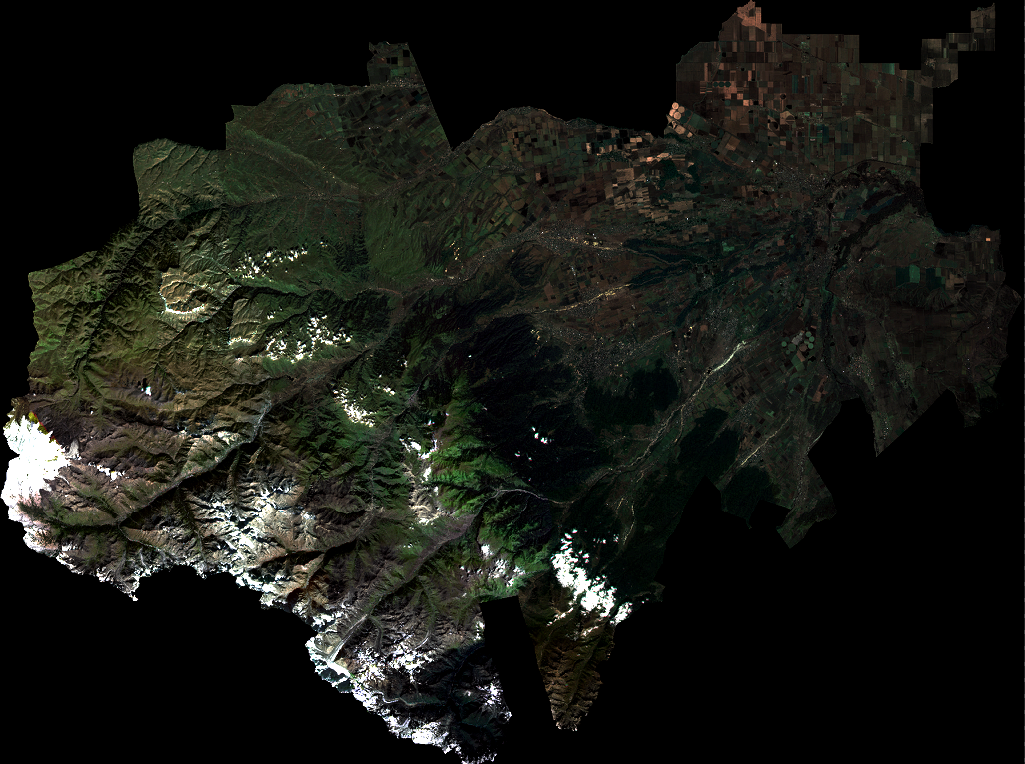 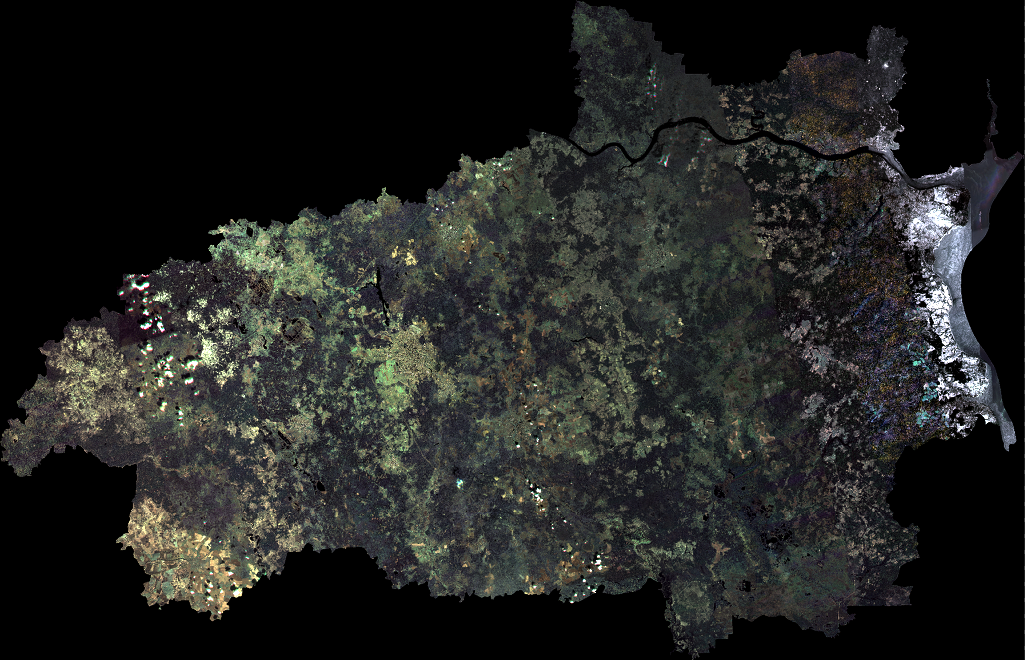 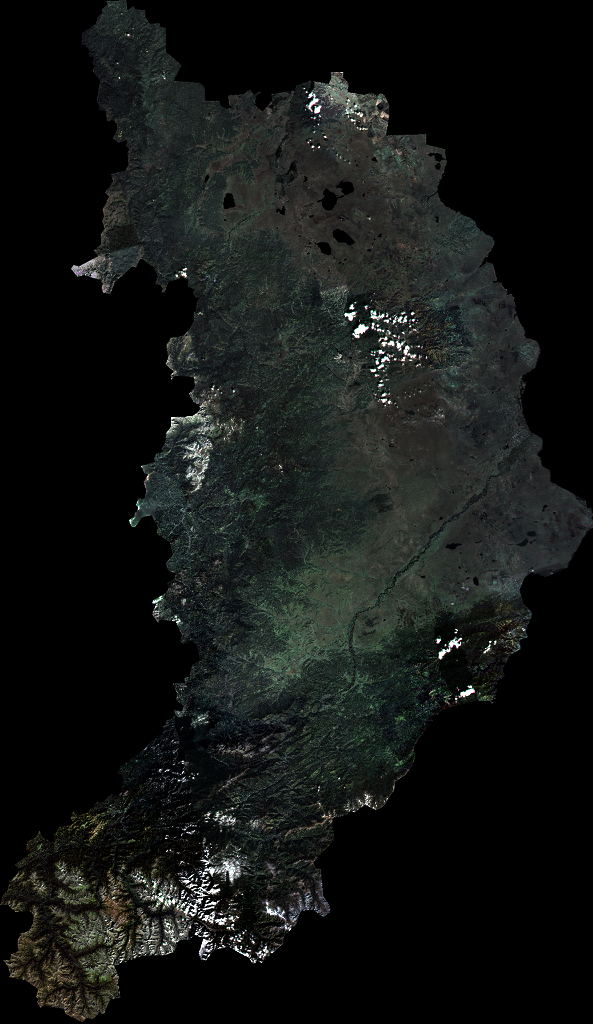 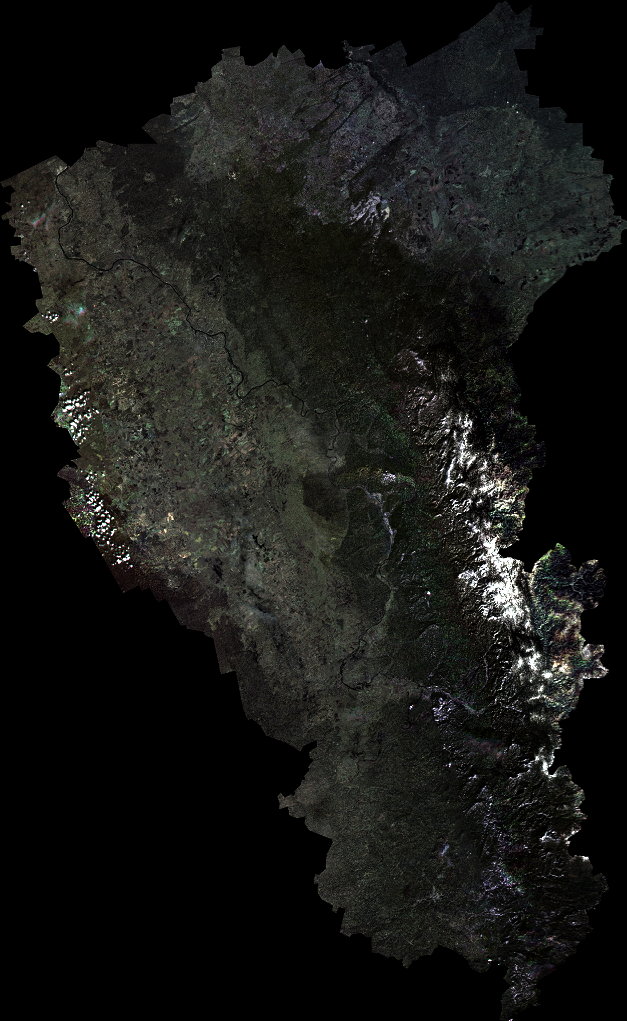 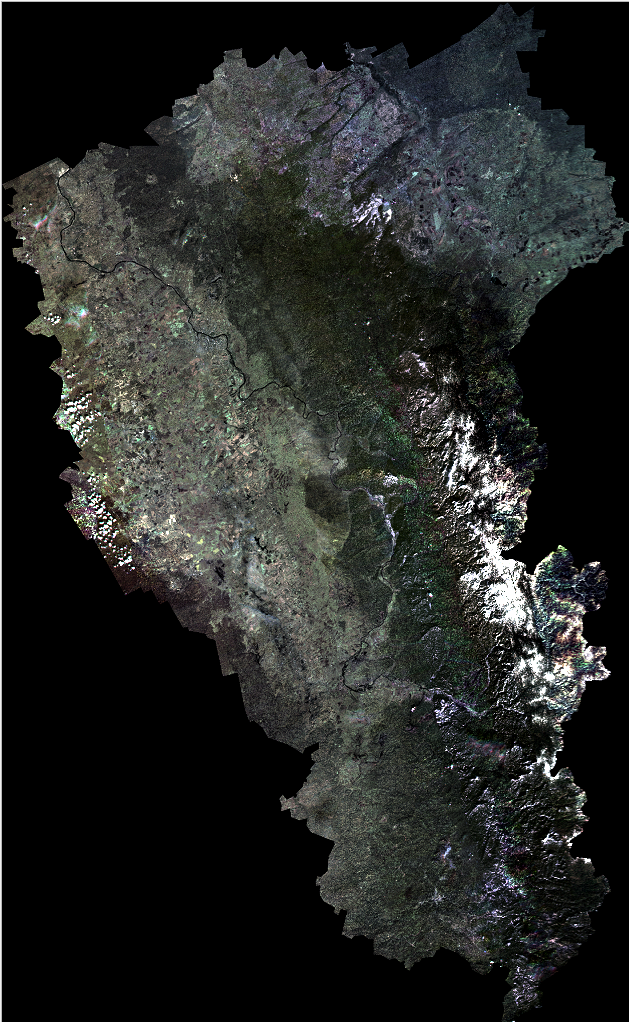 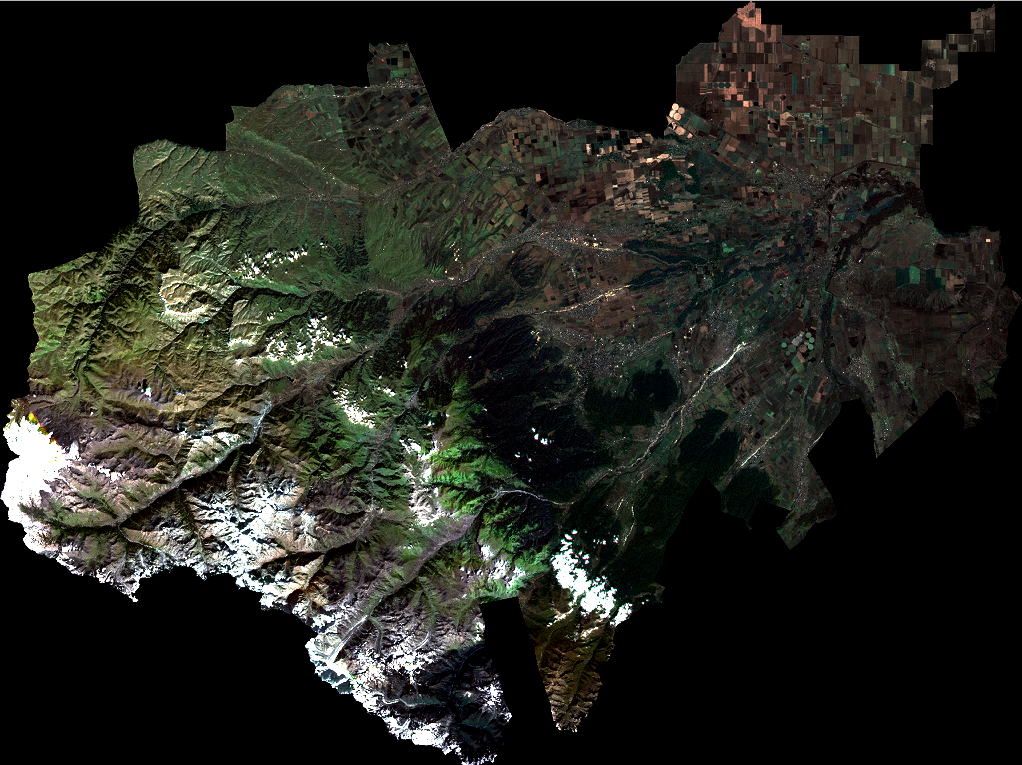 Еврейская автономная область
Калининградская 
область
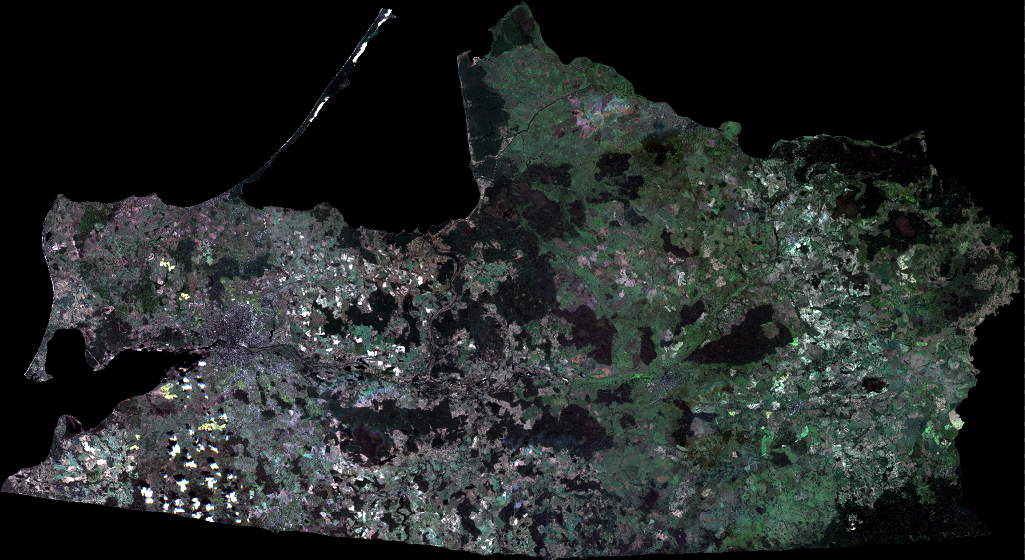 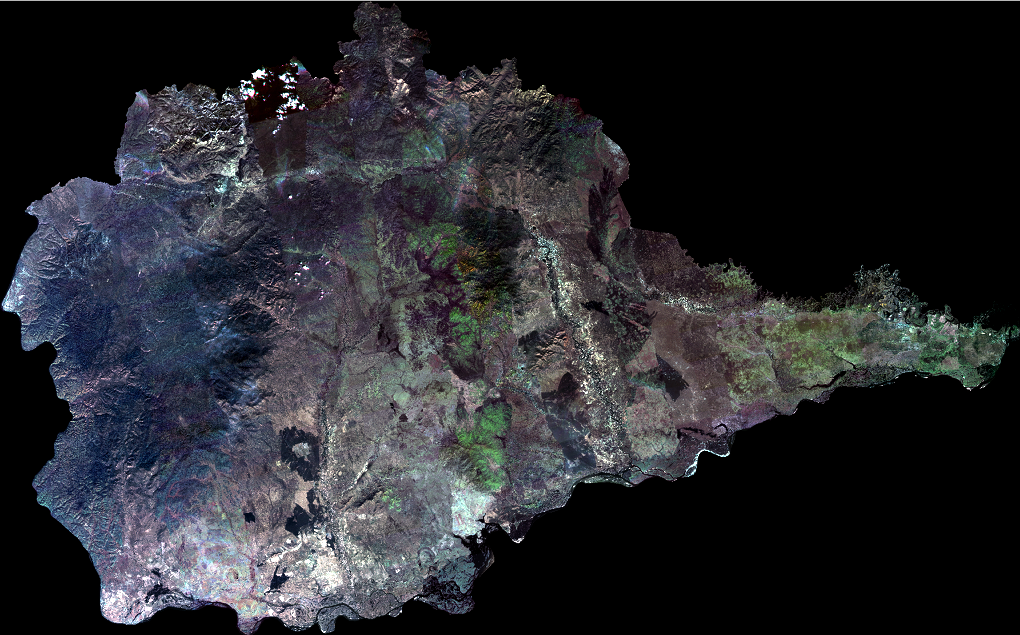 Федоткин Д.И. Боровенский Е.Н. Сысенко Д.В. Ядыкин А.В
e-mail: iprs@mail.ru